NCMN/Bright Lights 2012 Nanocamp
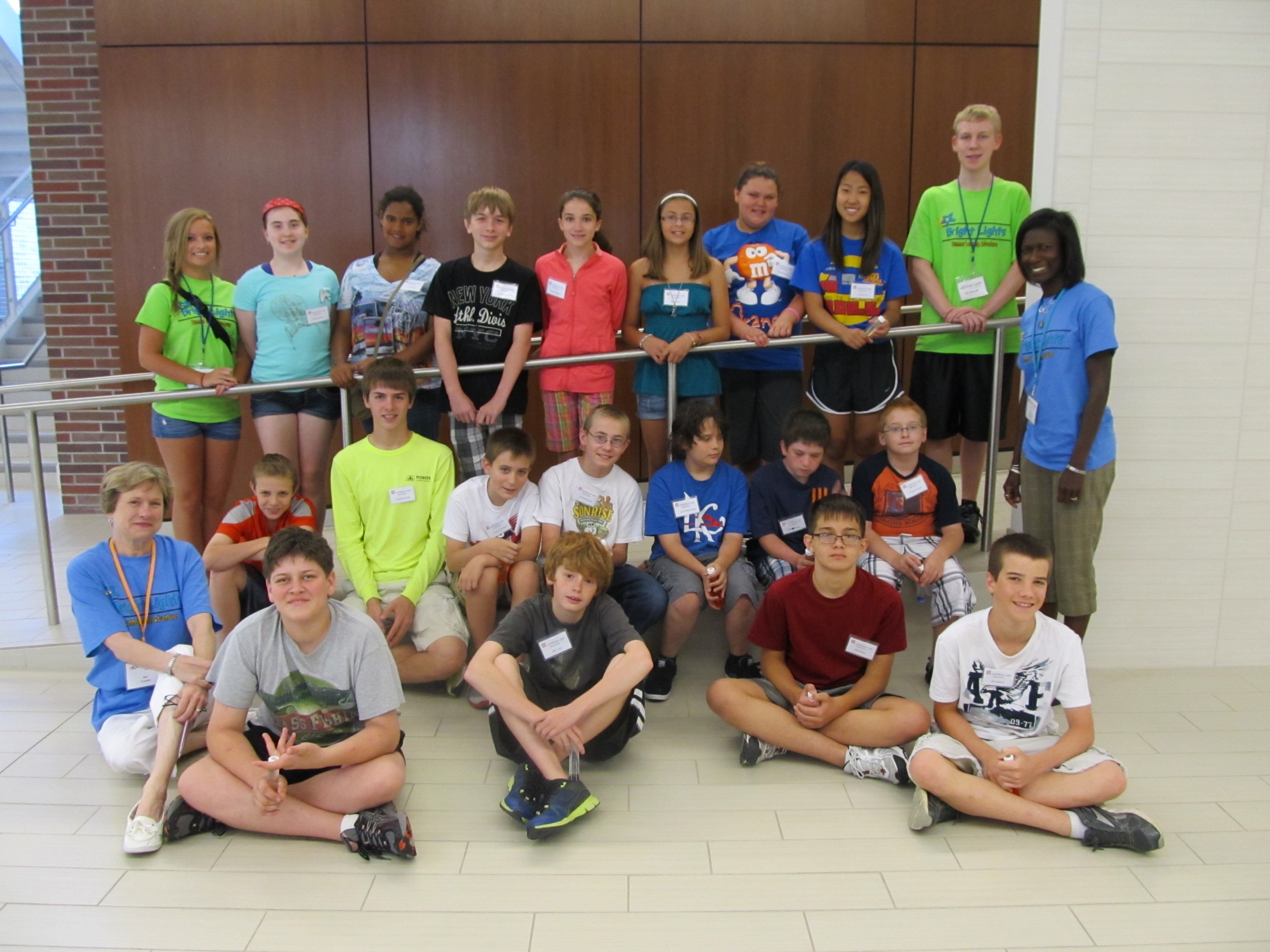 Tuesday
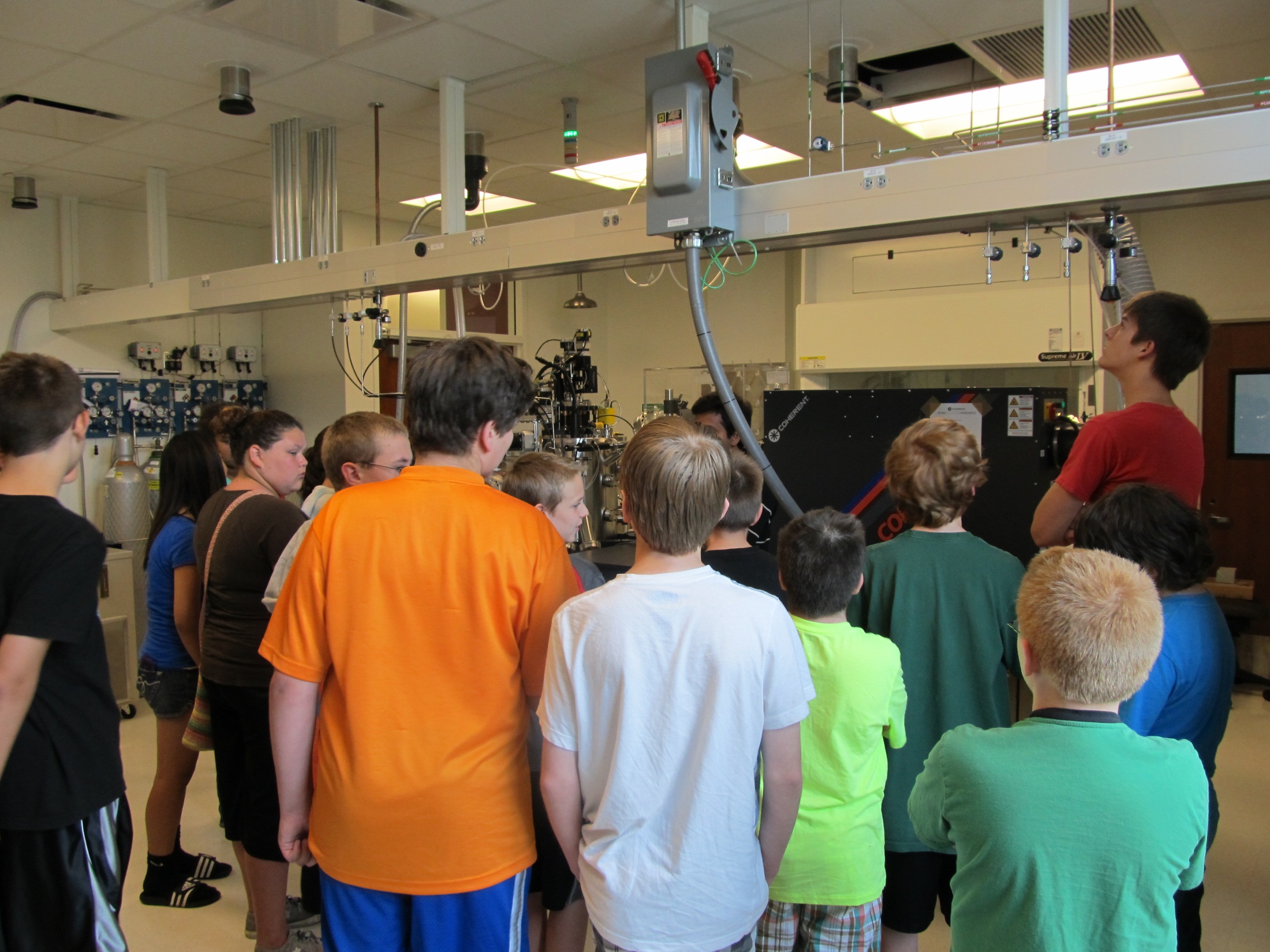 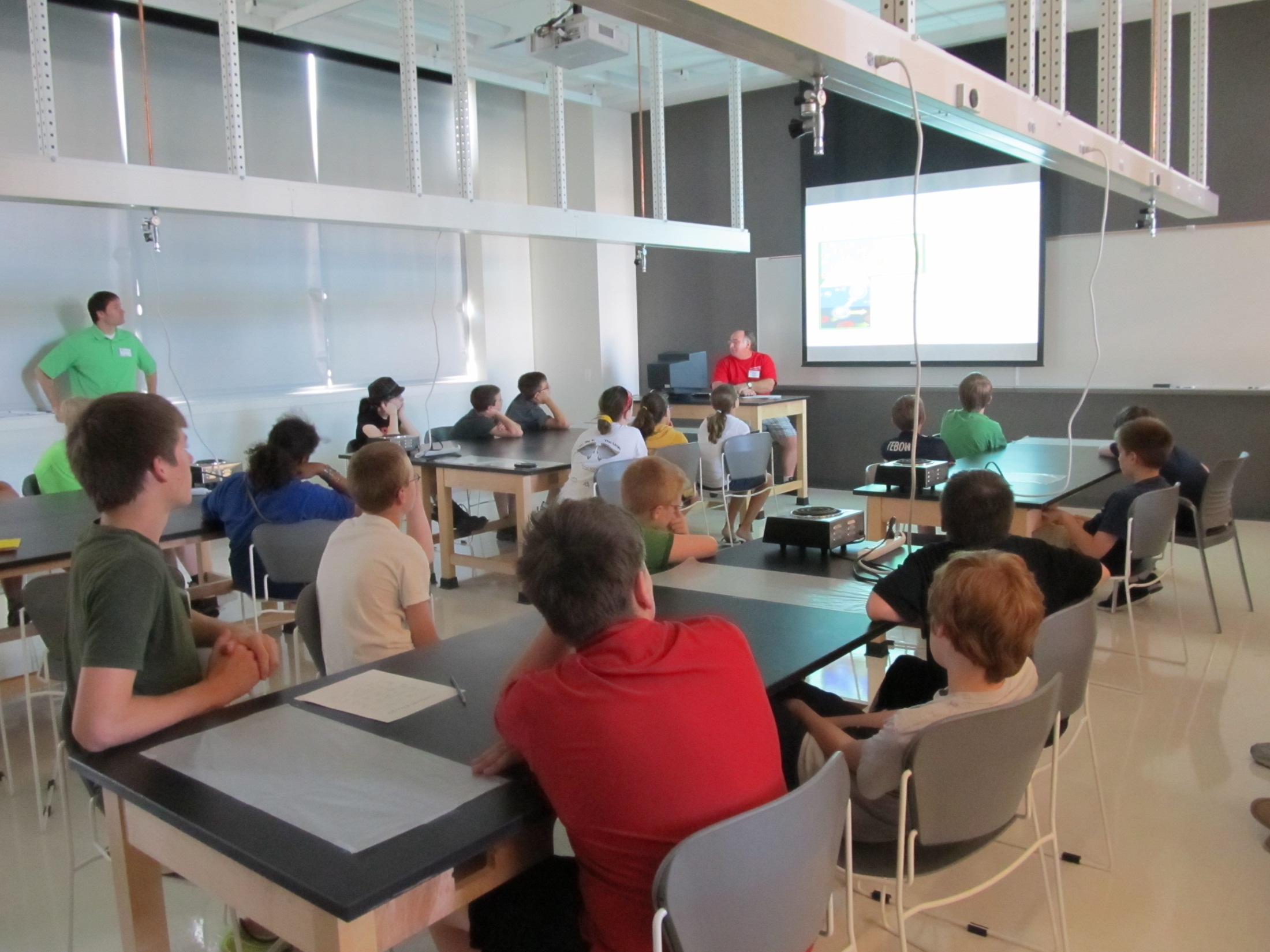 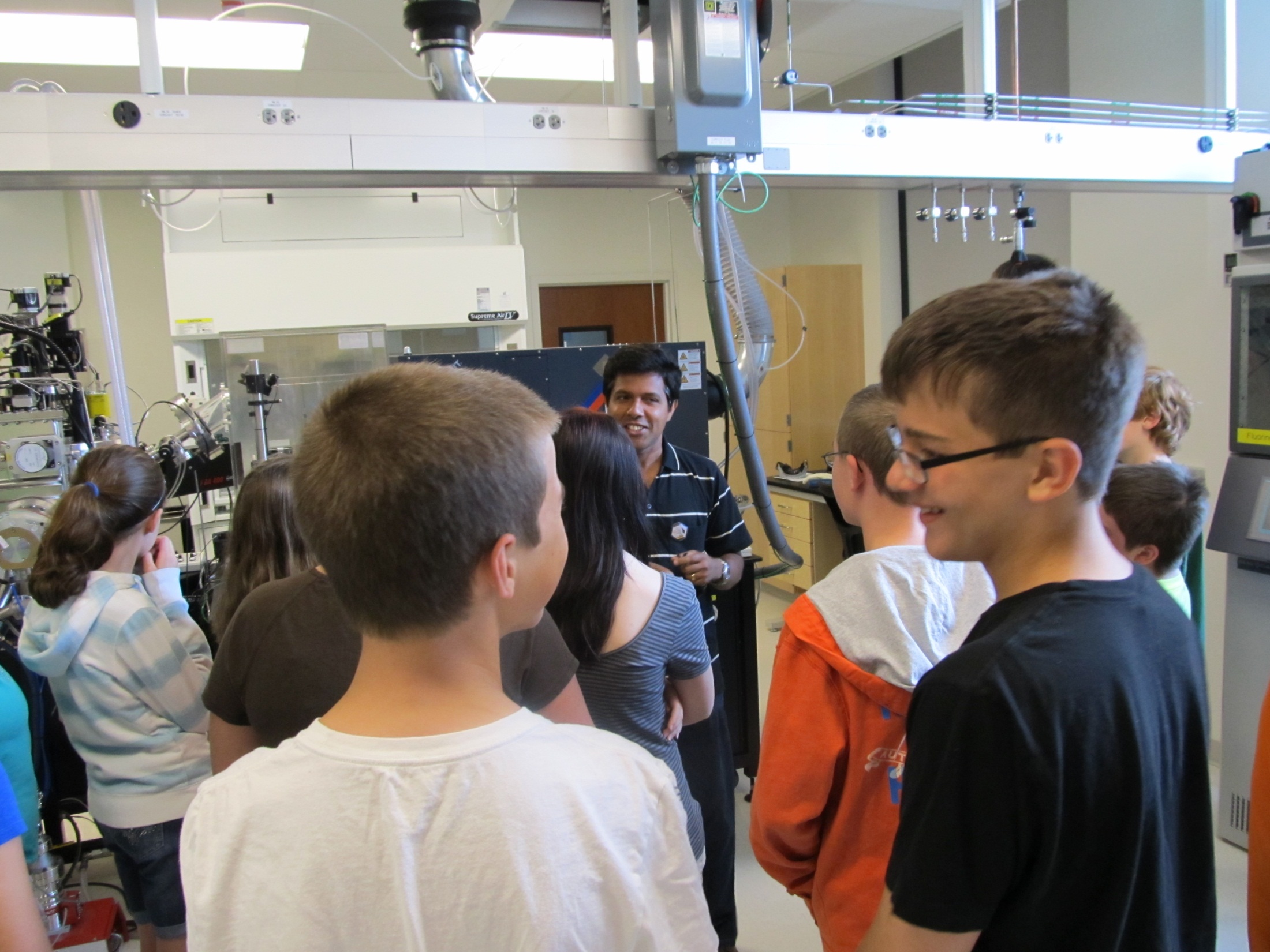 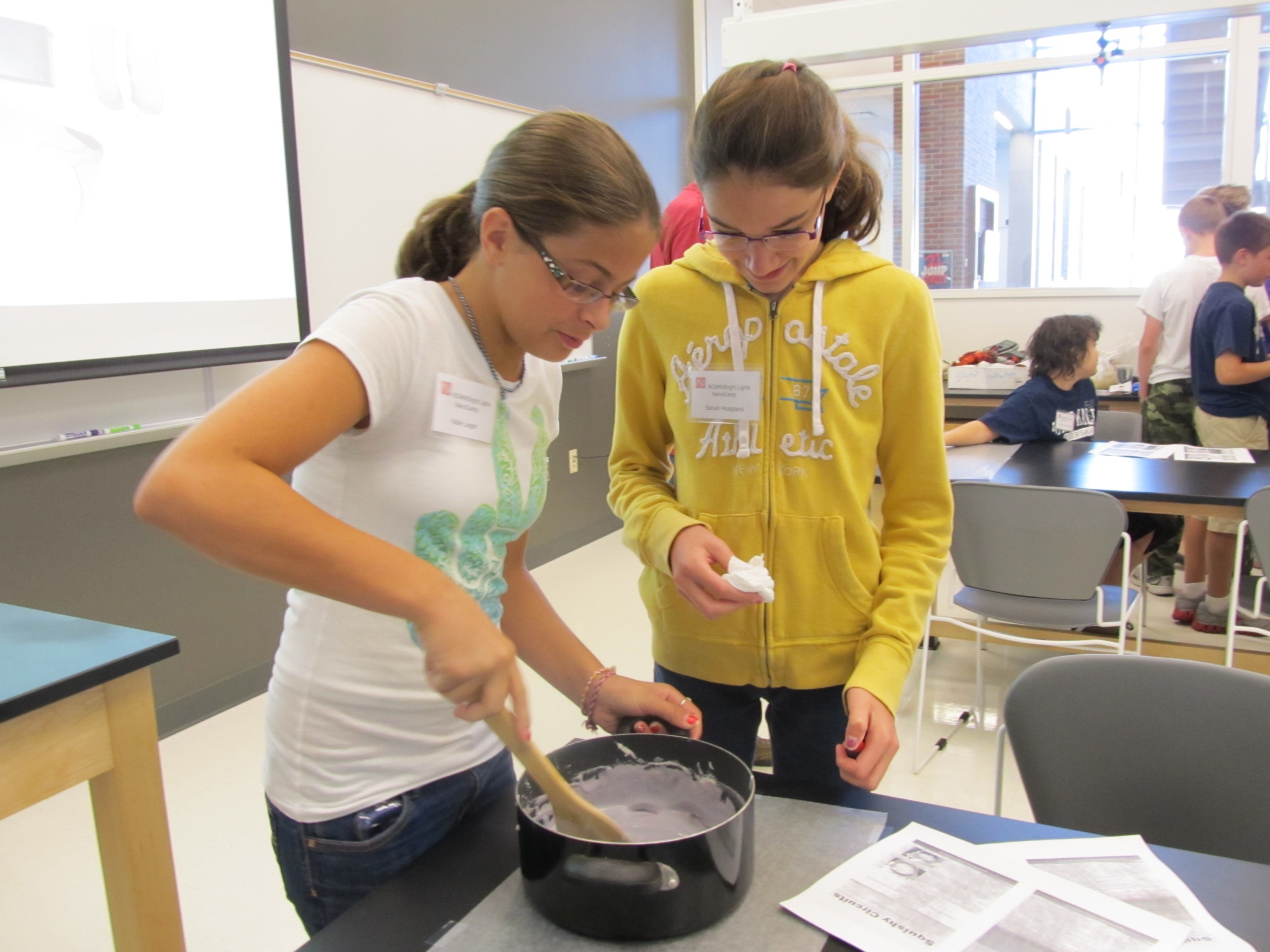 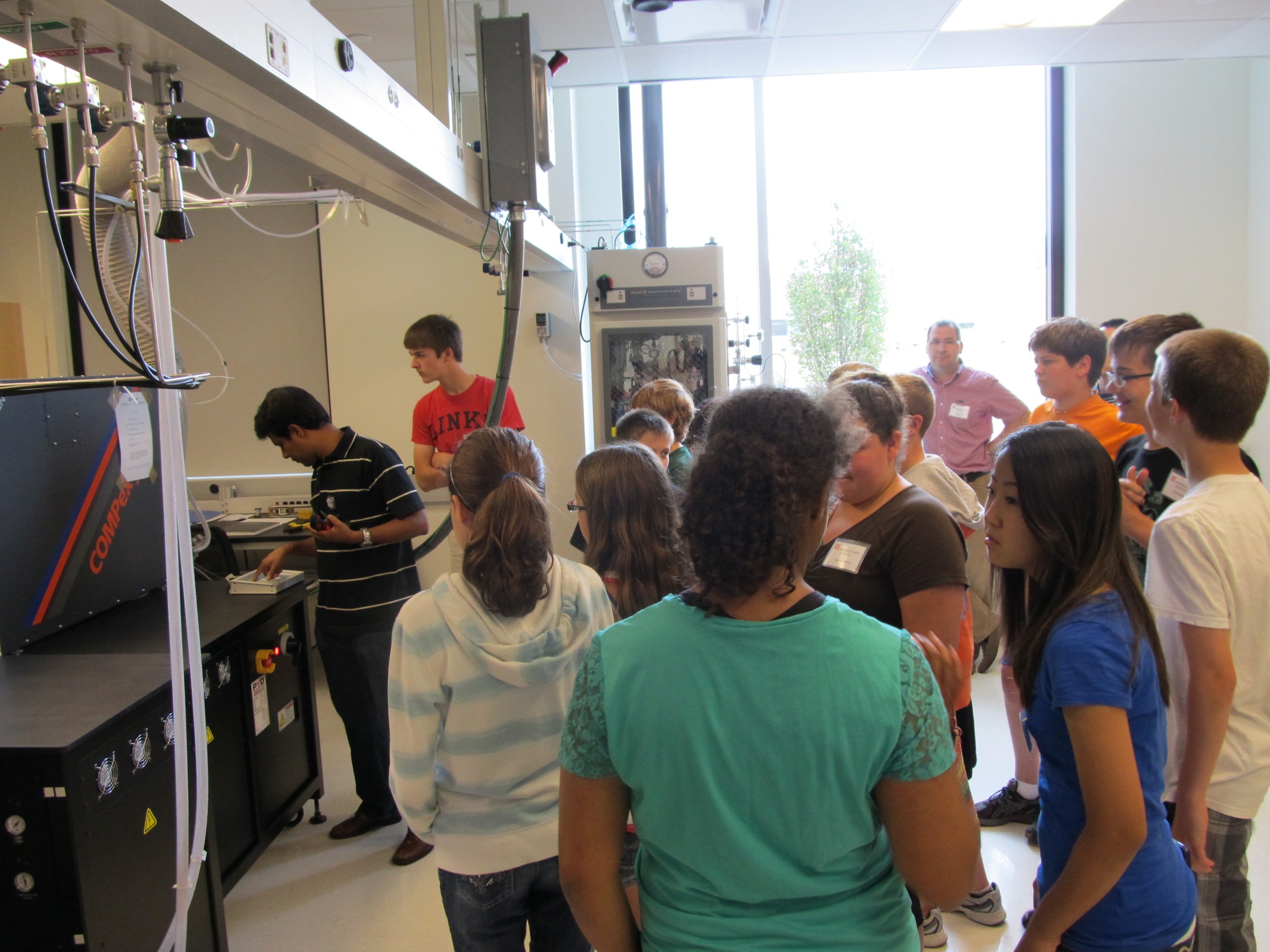 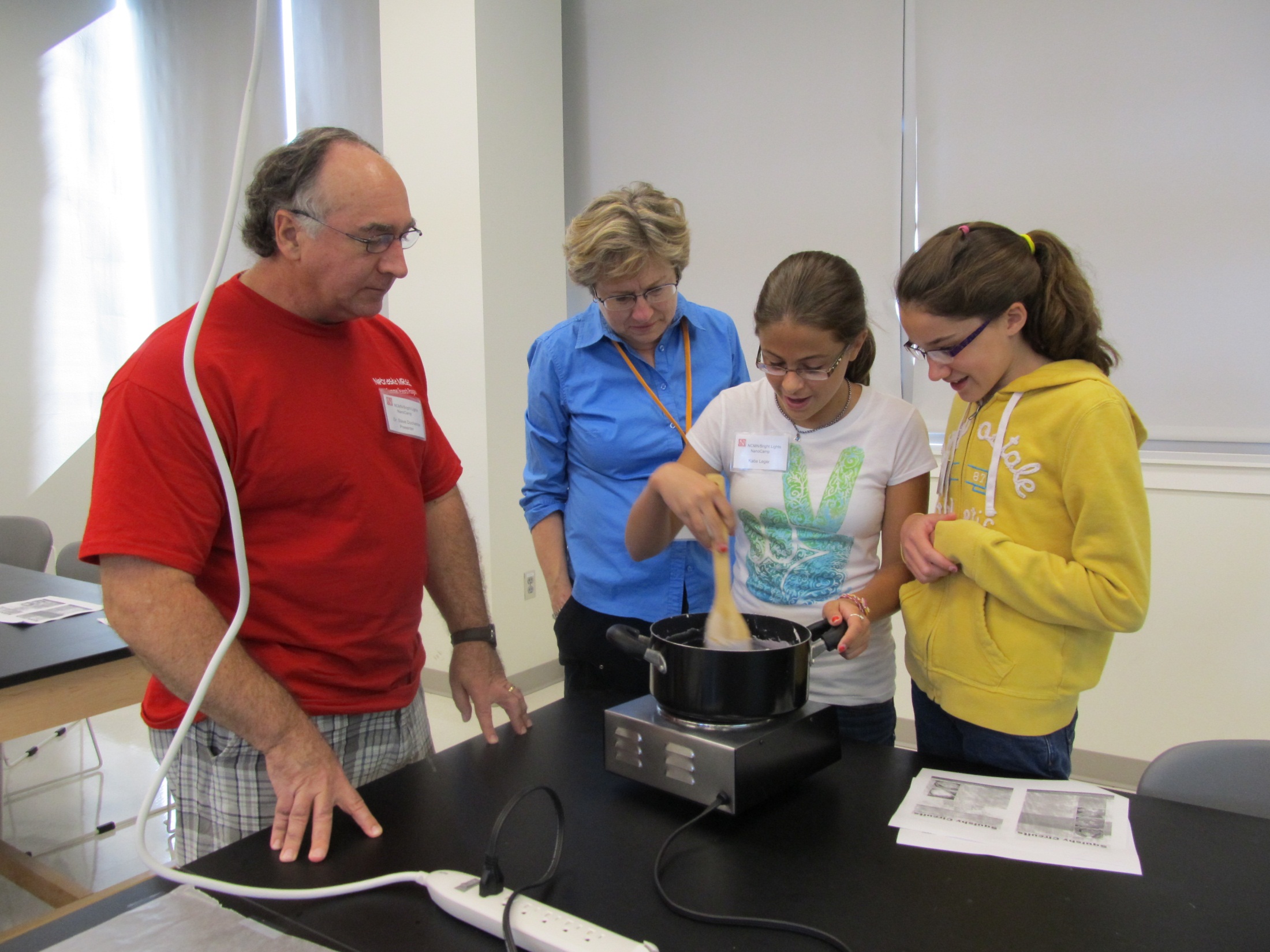 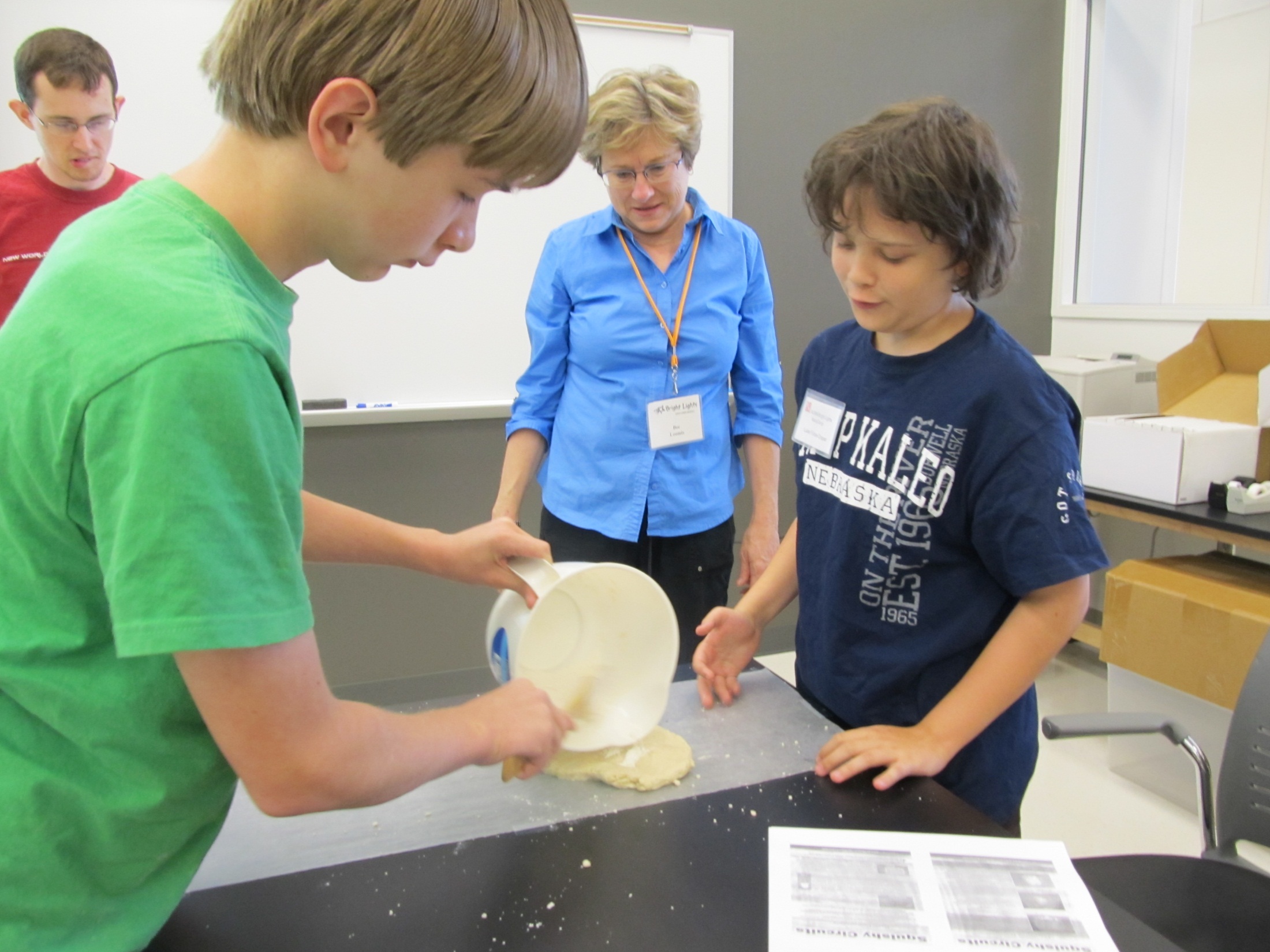 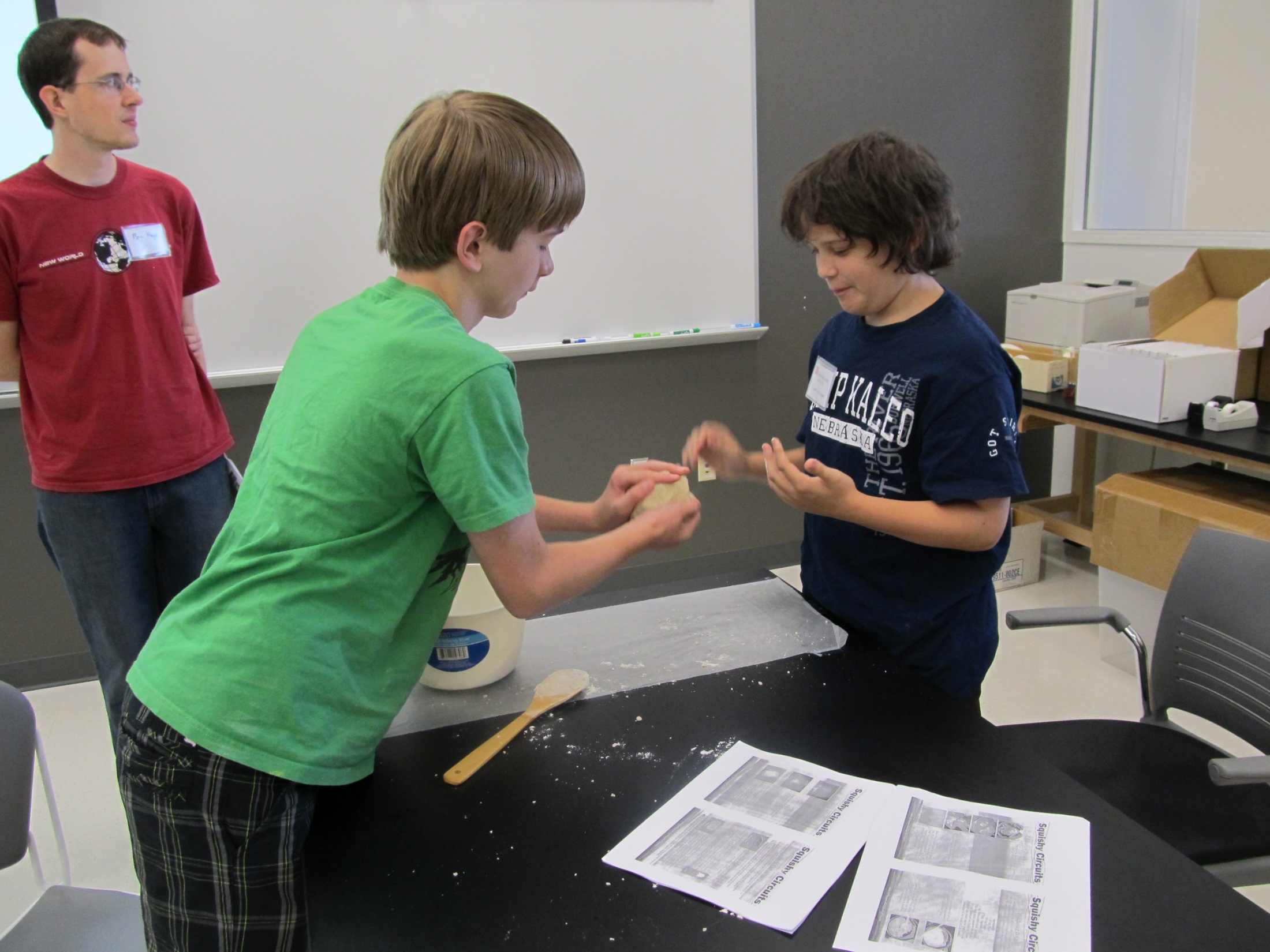 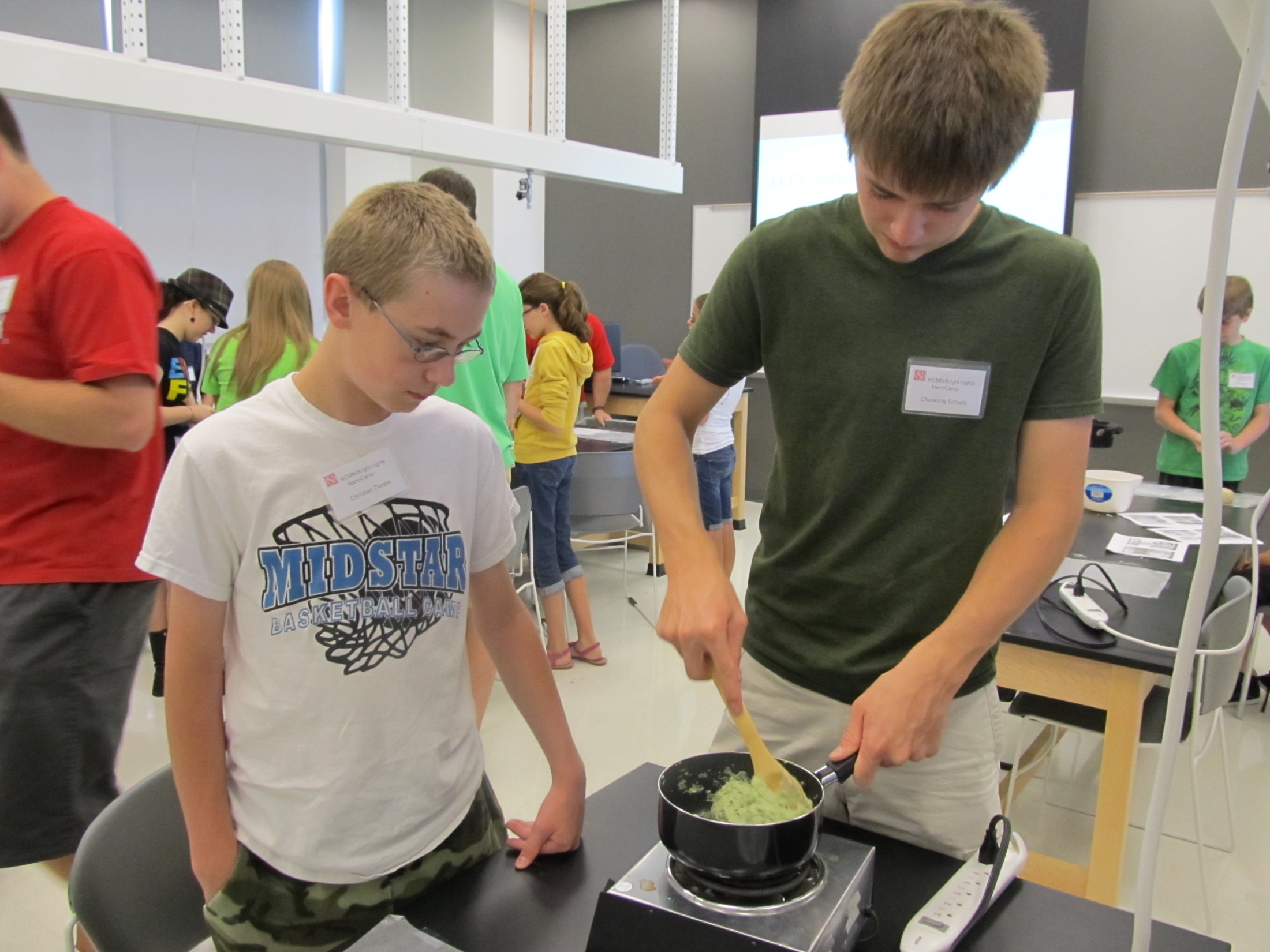 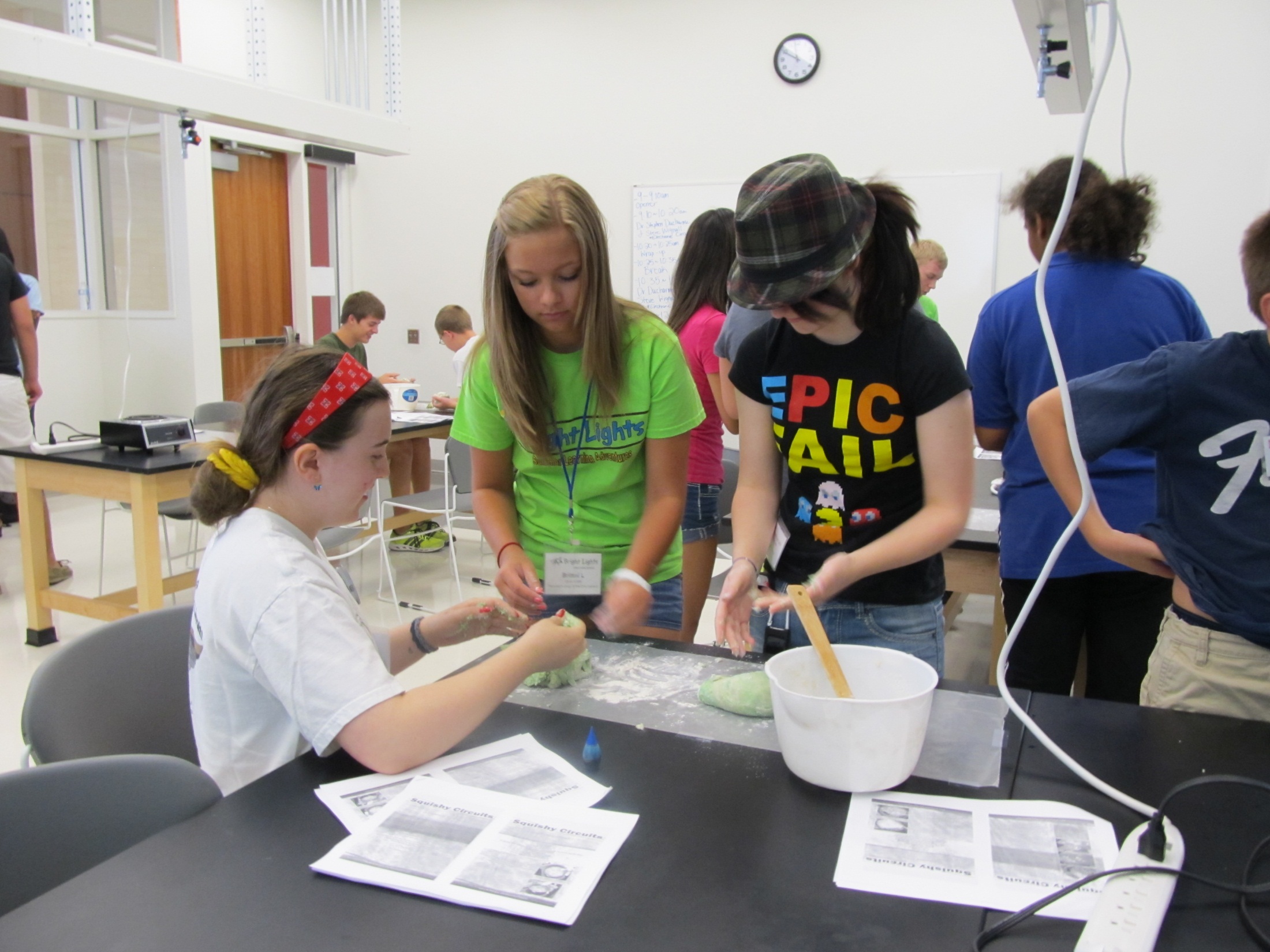 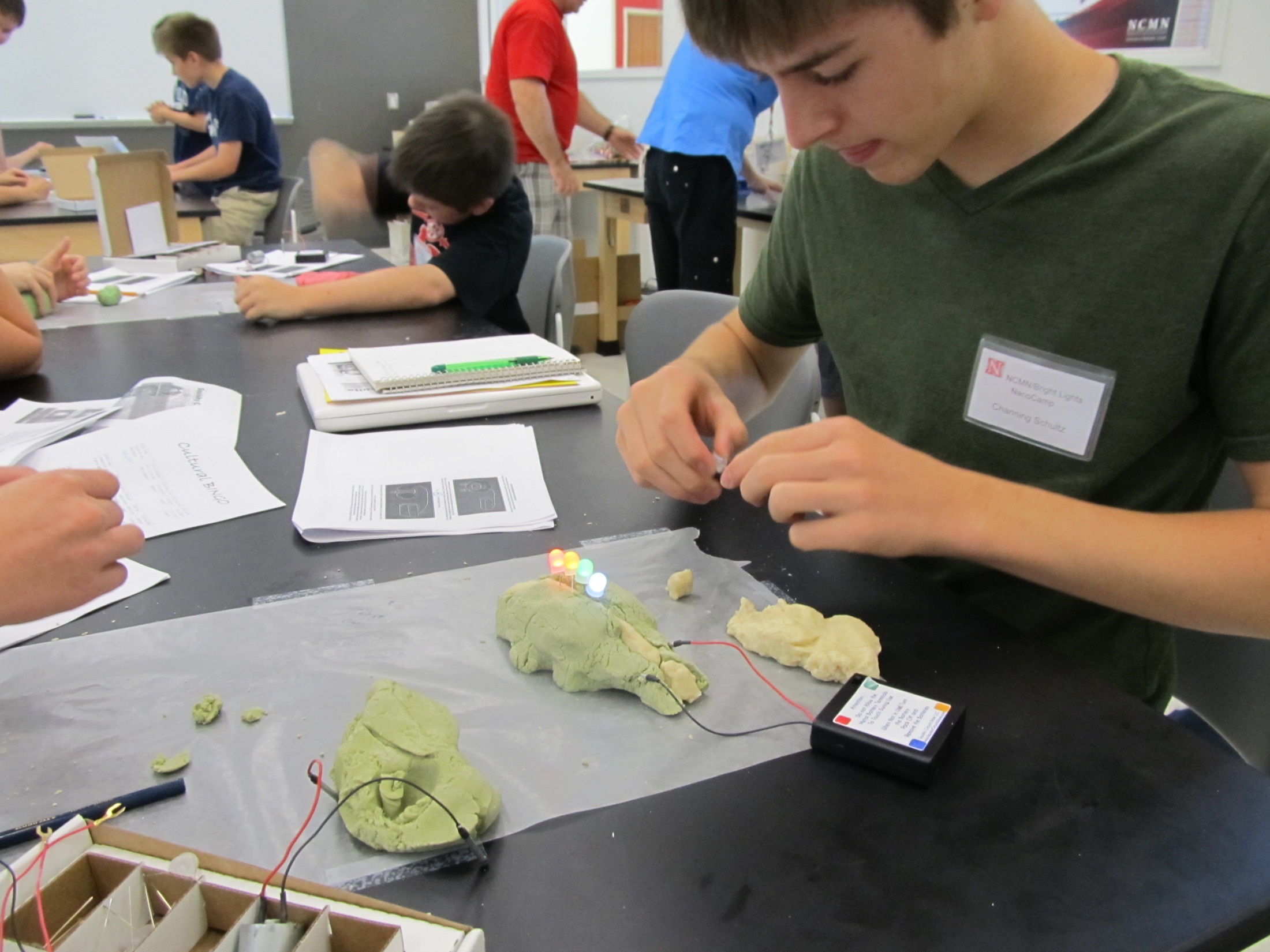 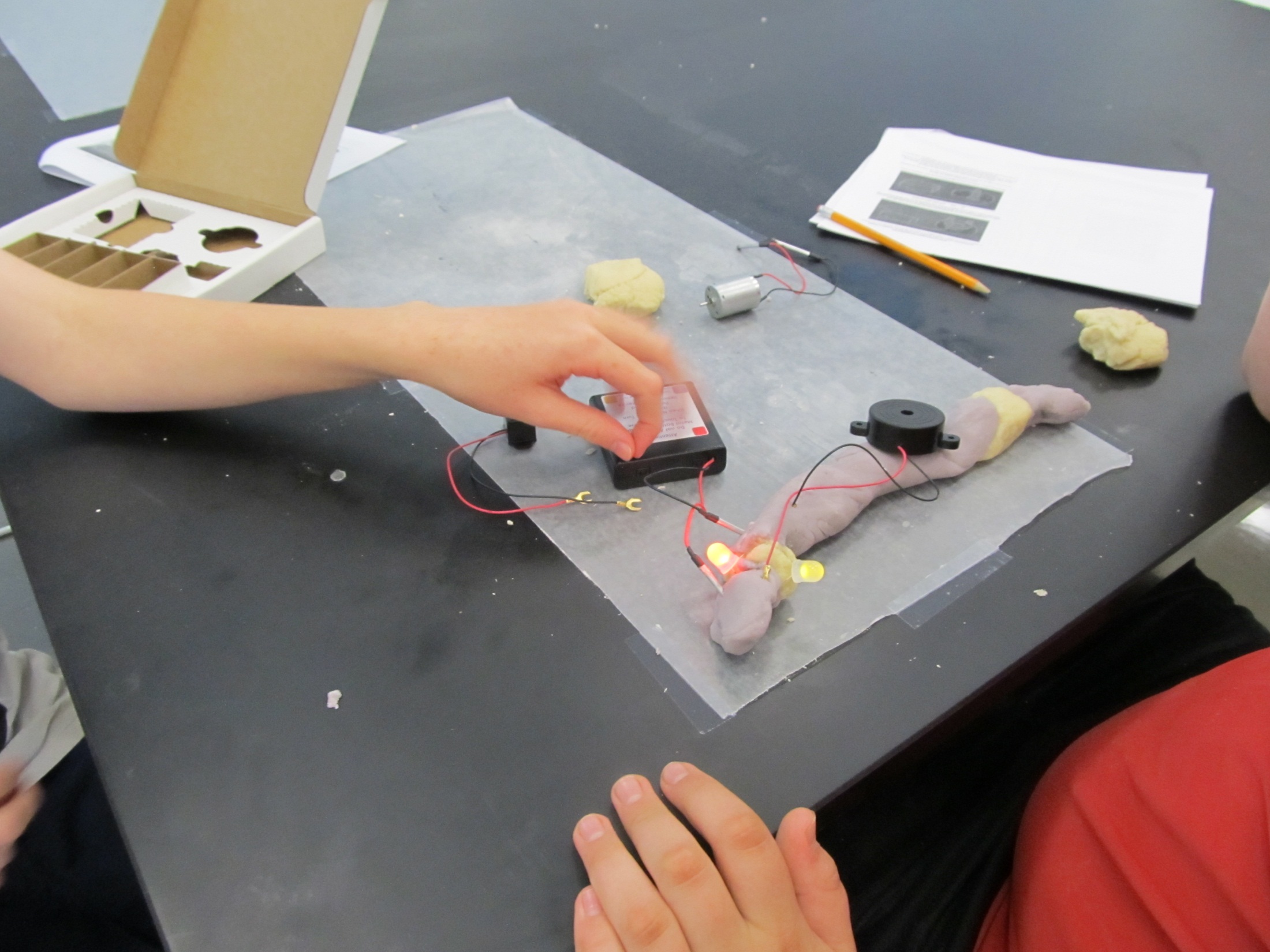 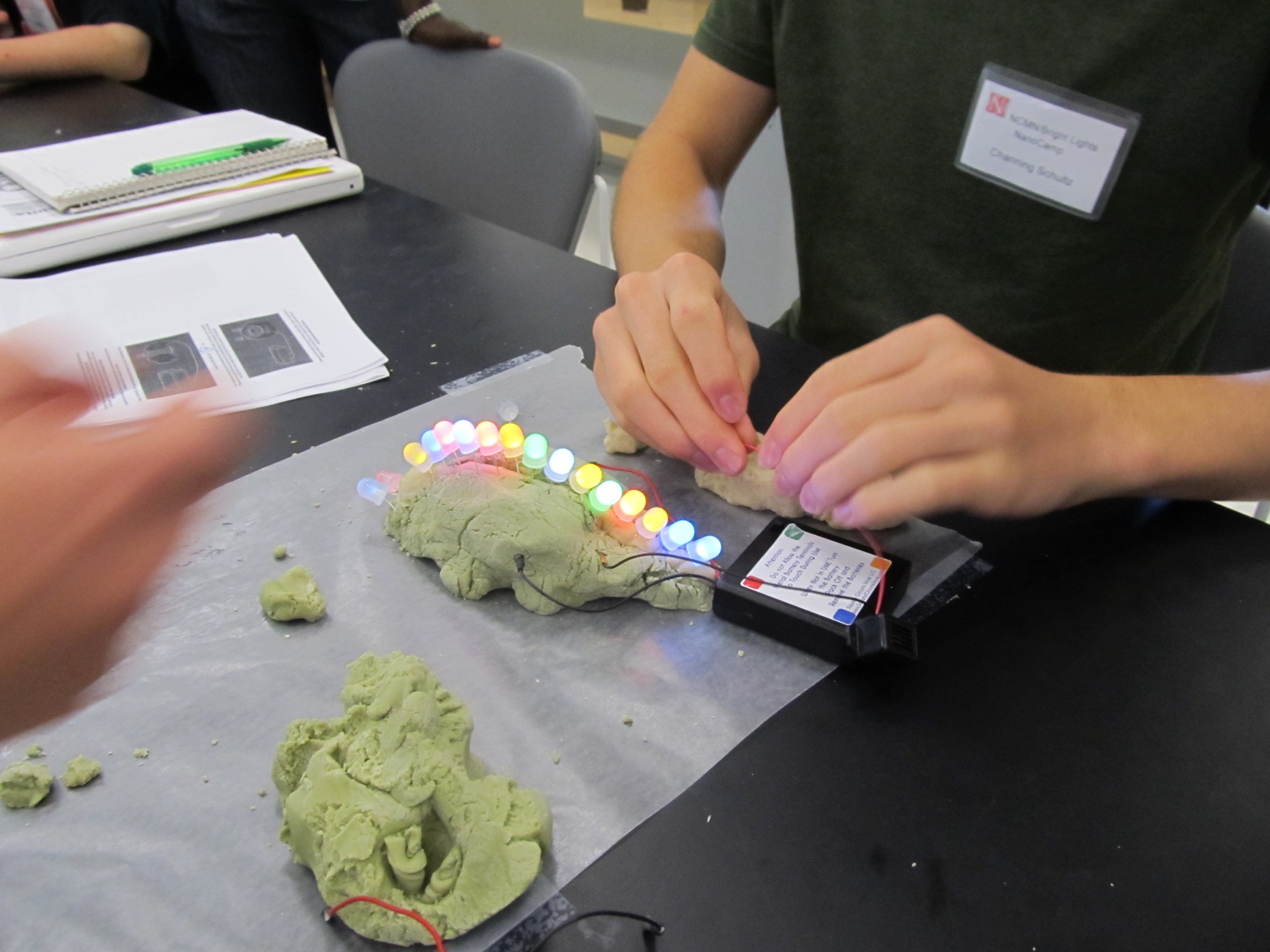 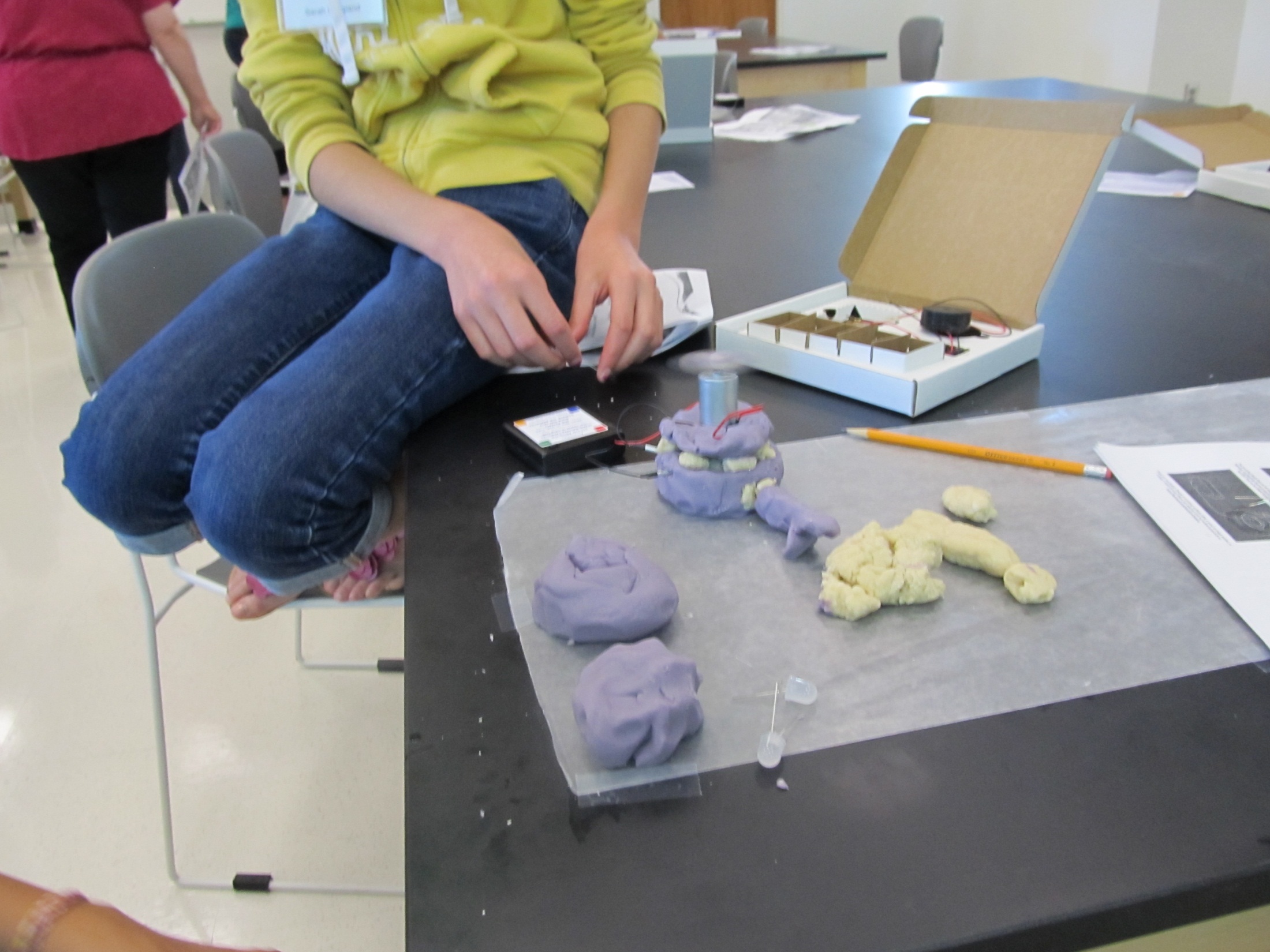 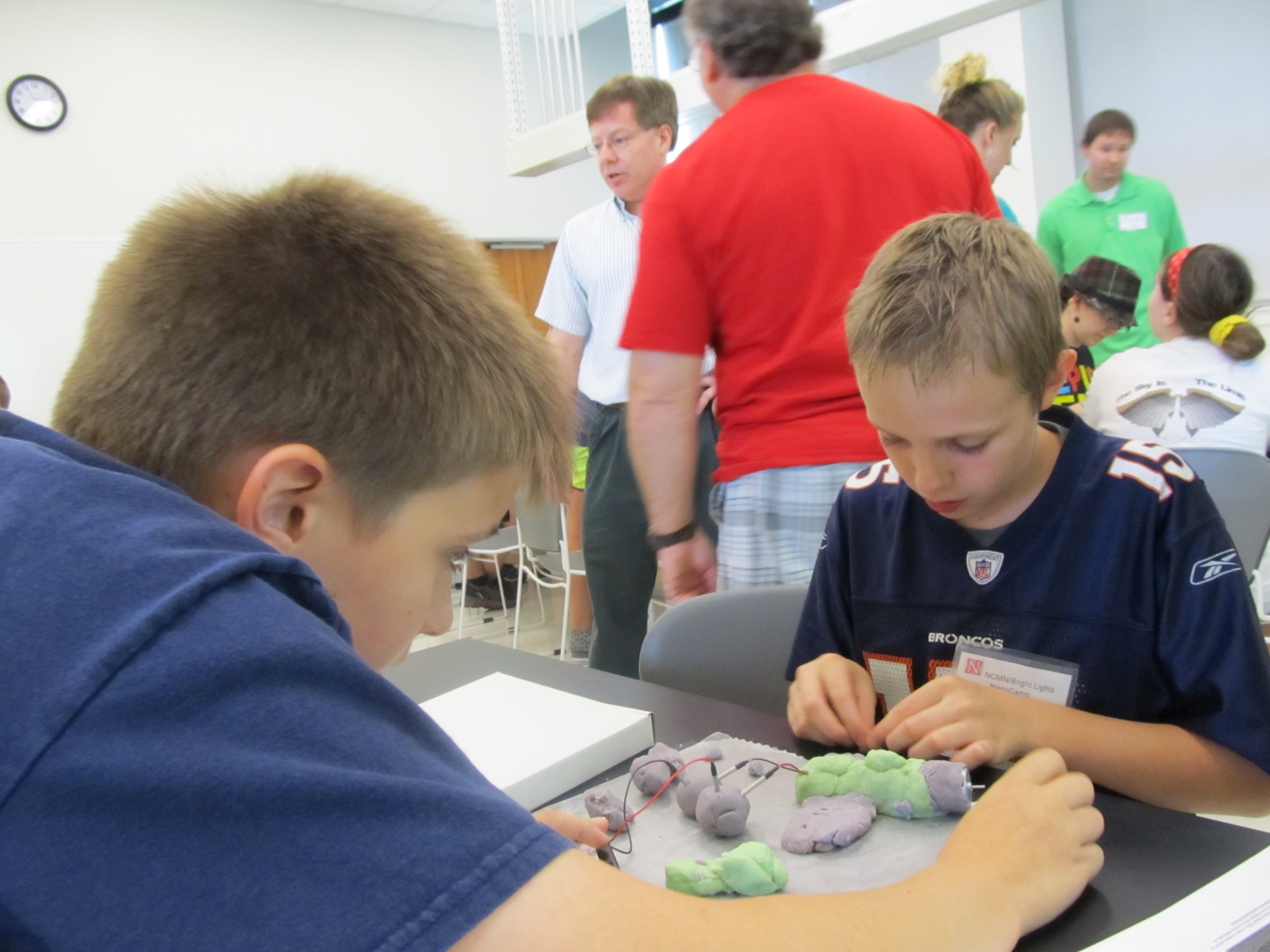 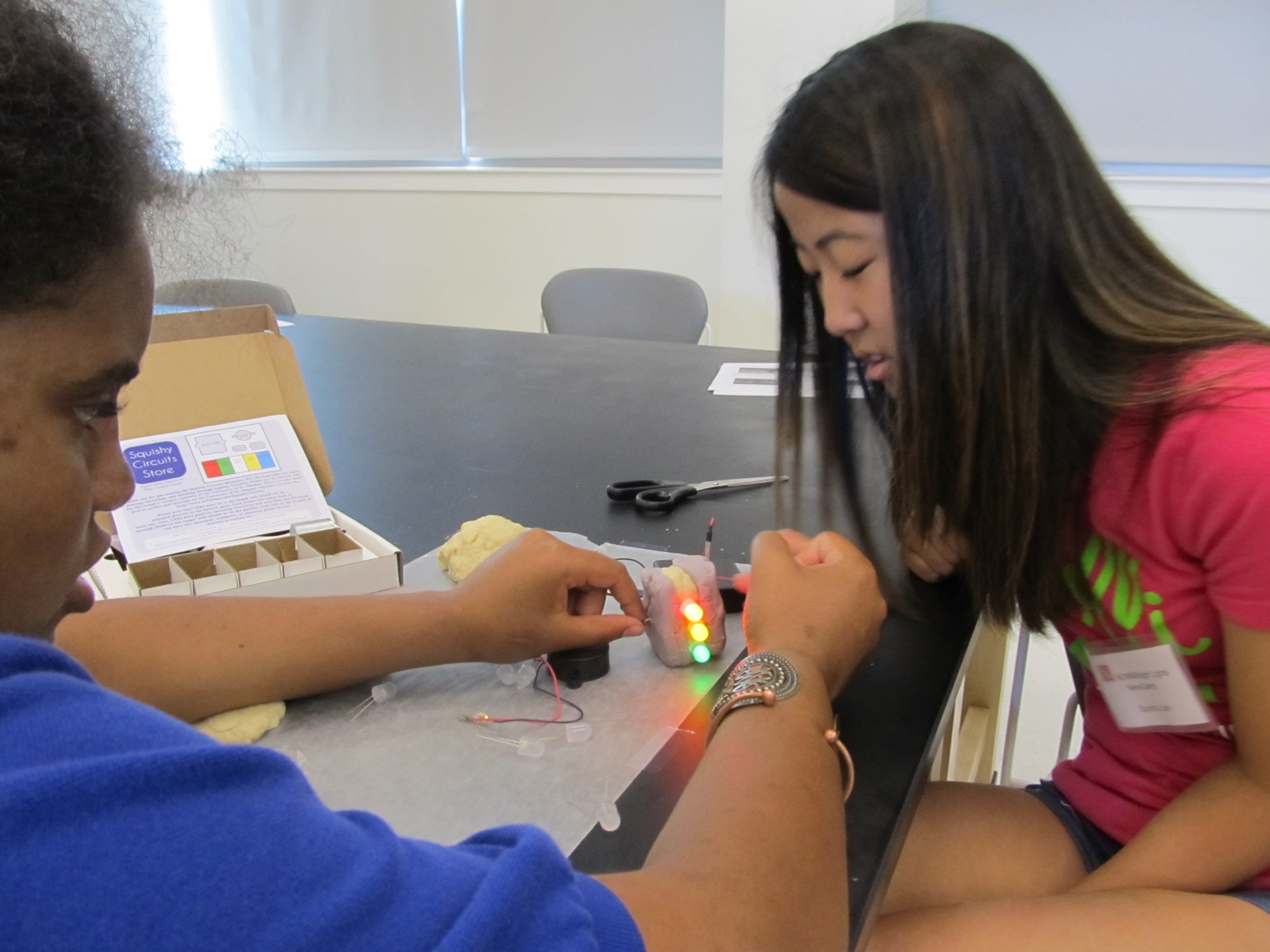 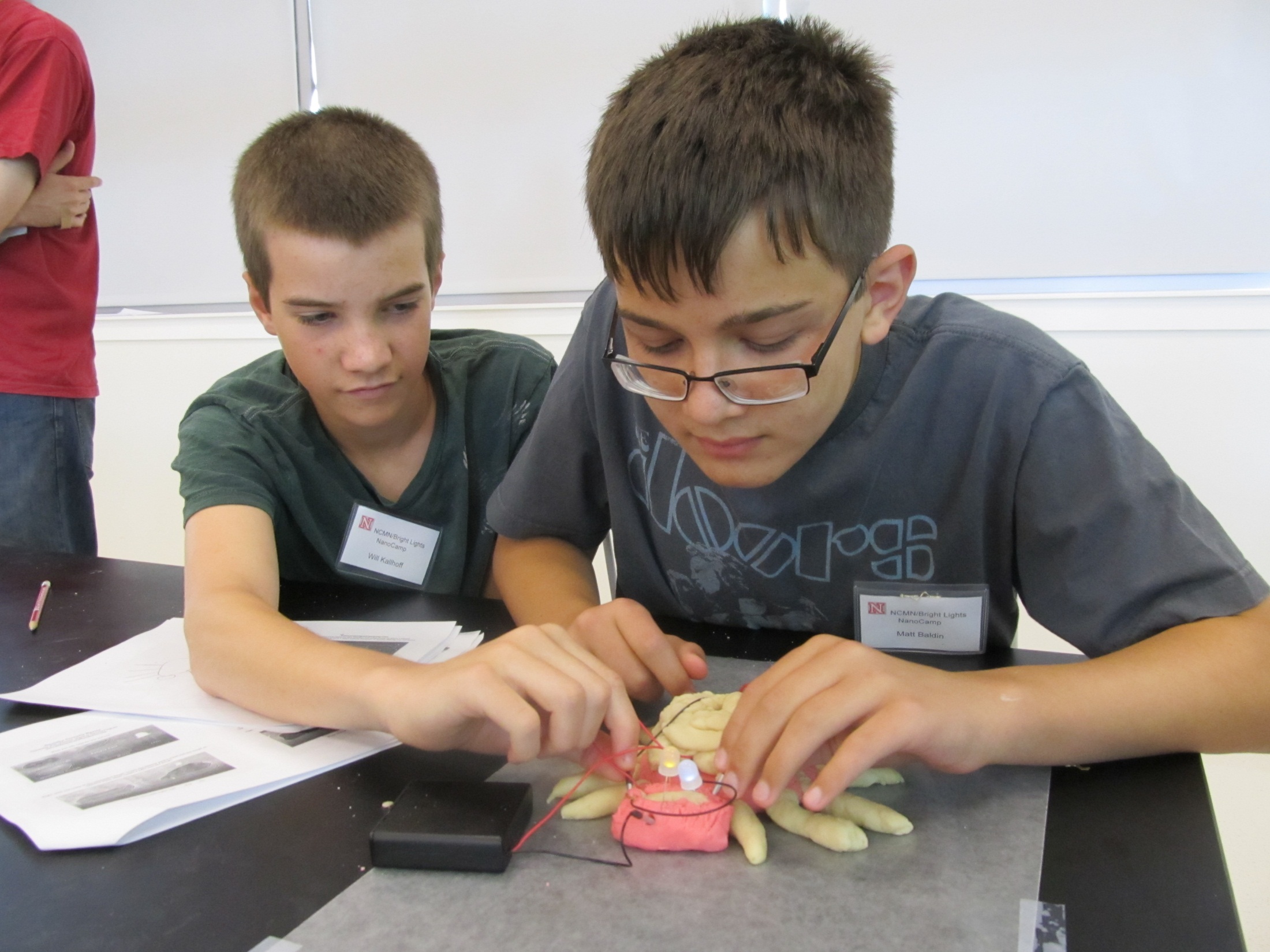 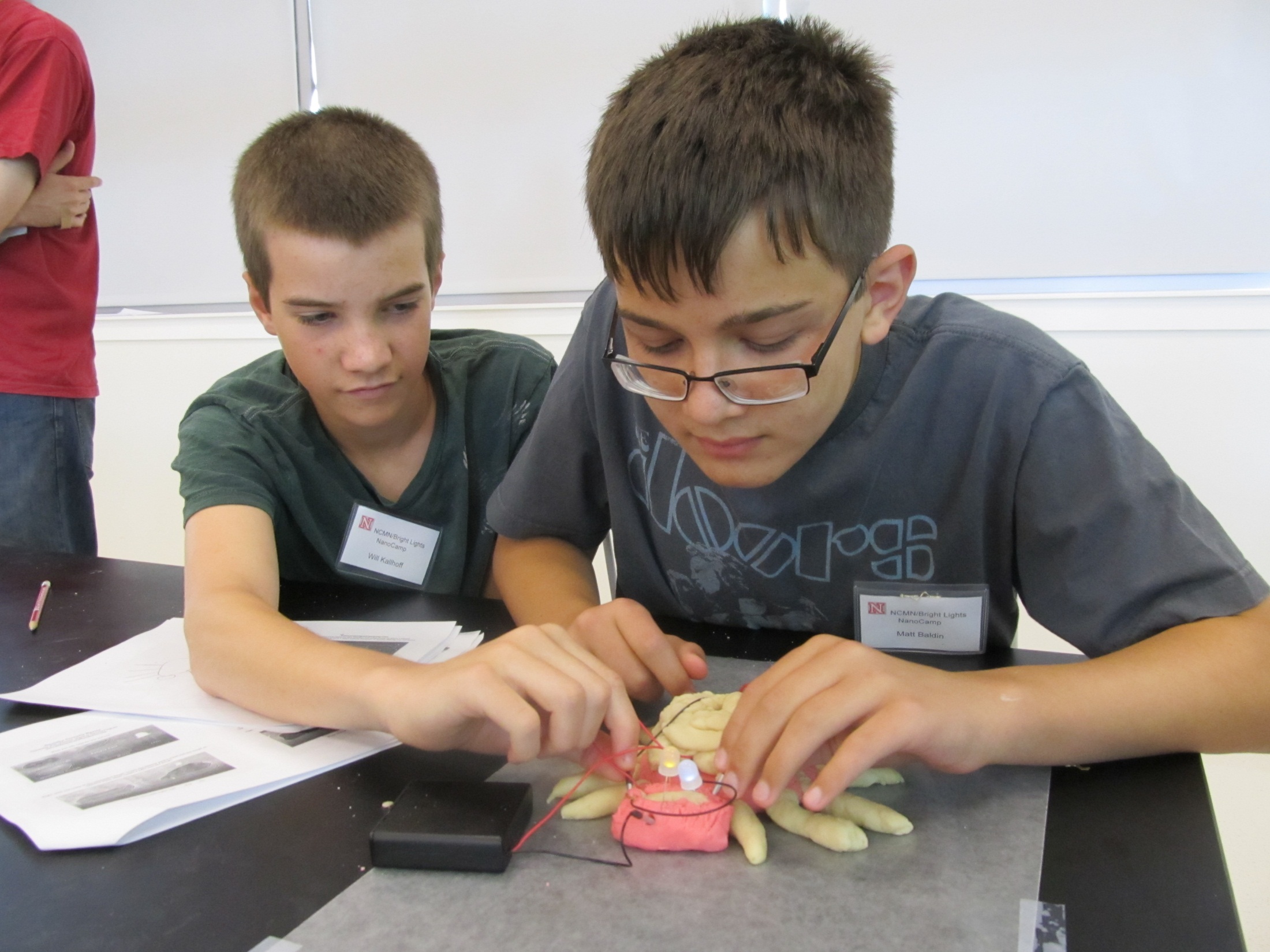 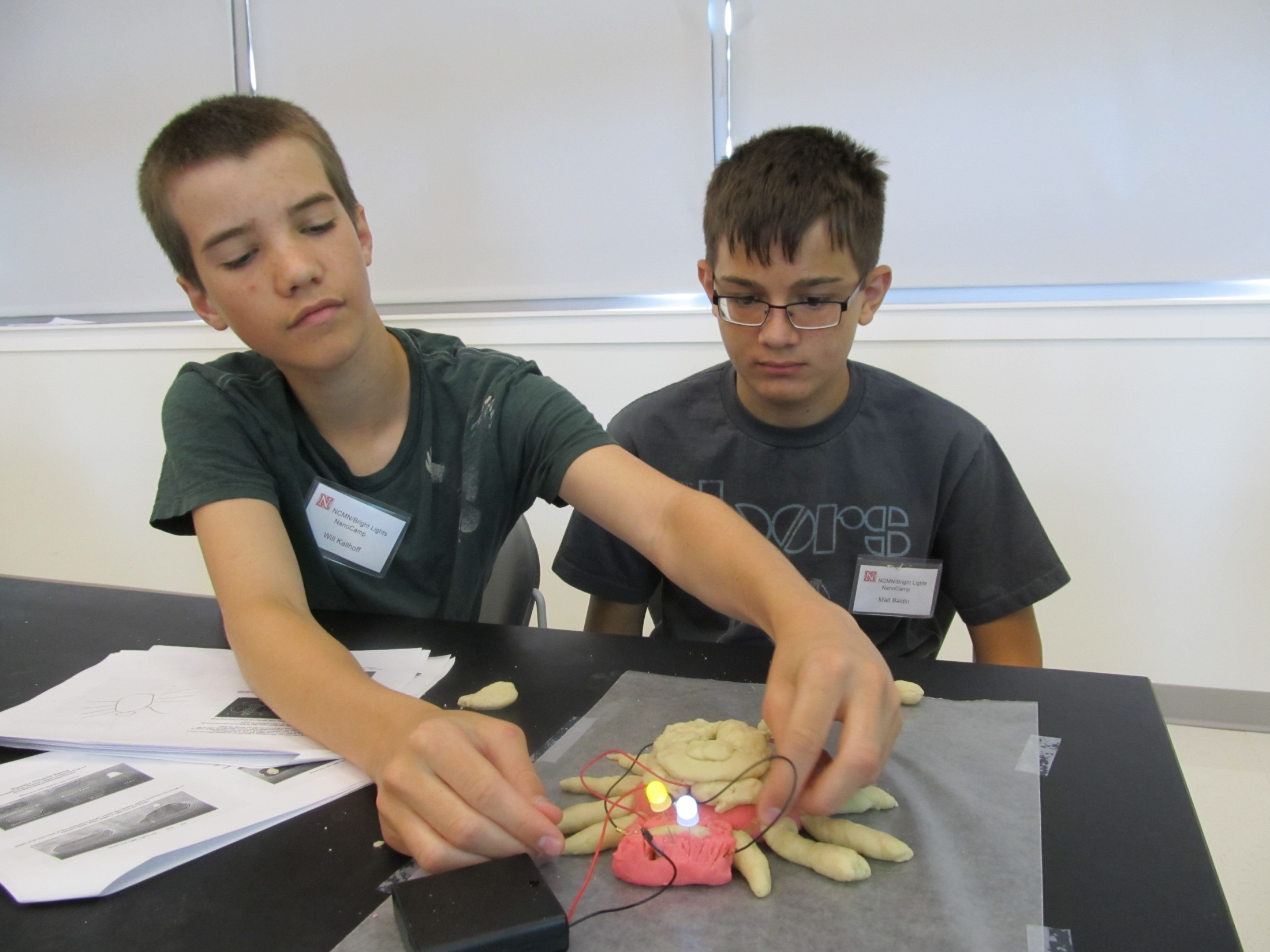 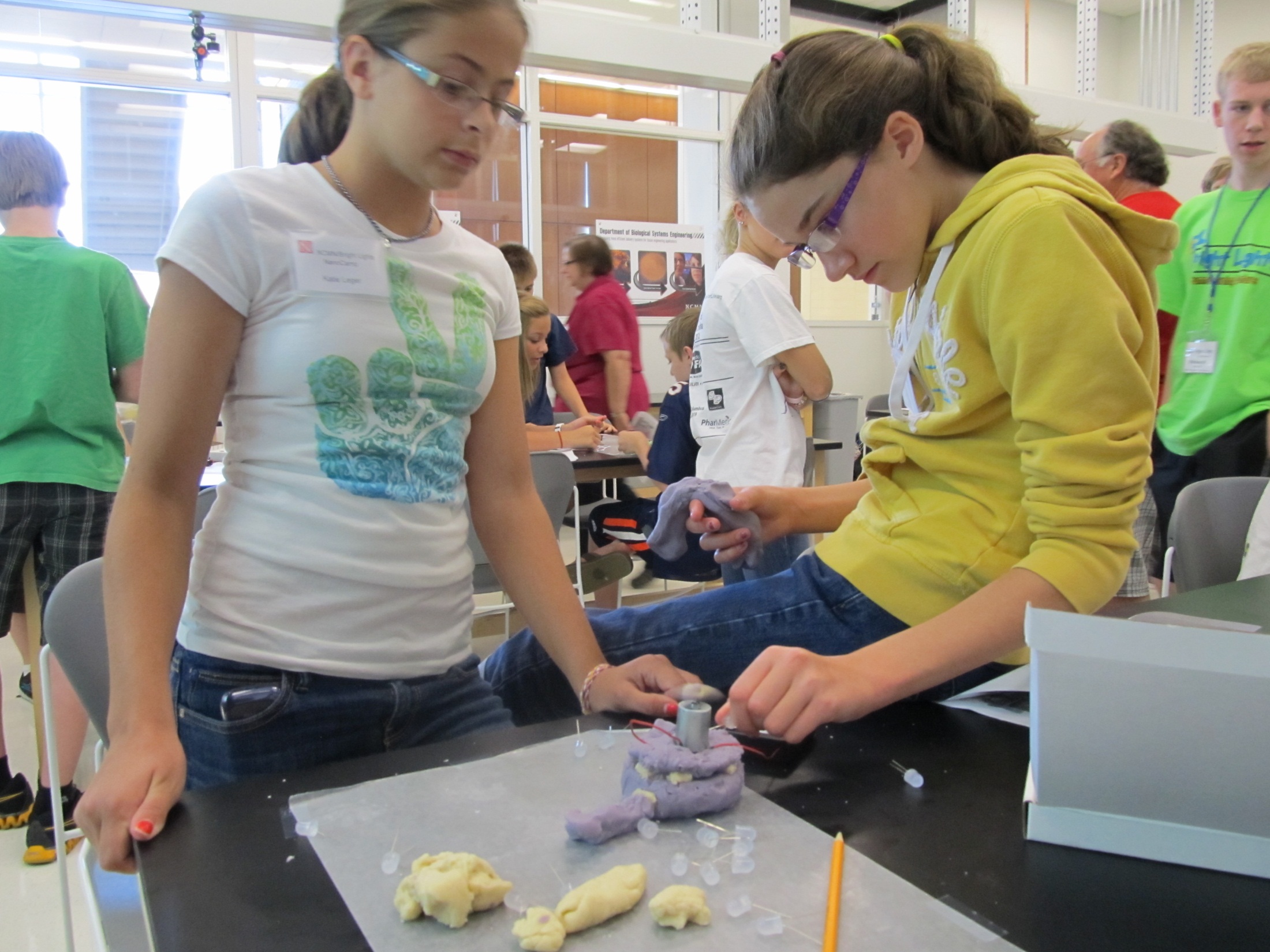 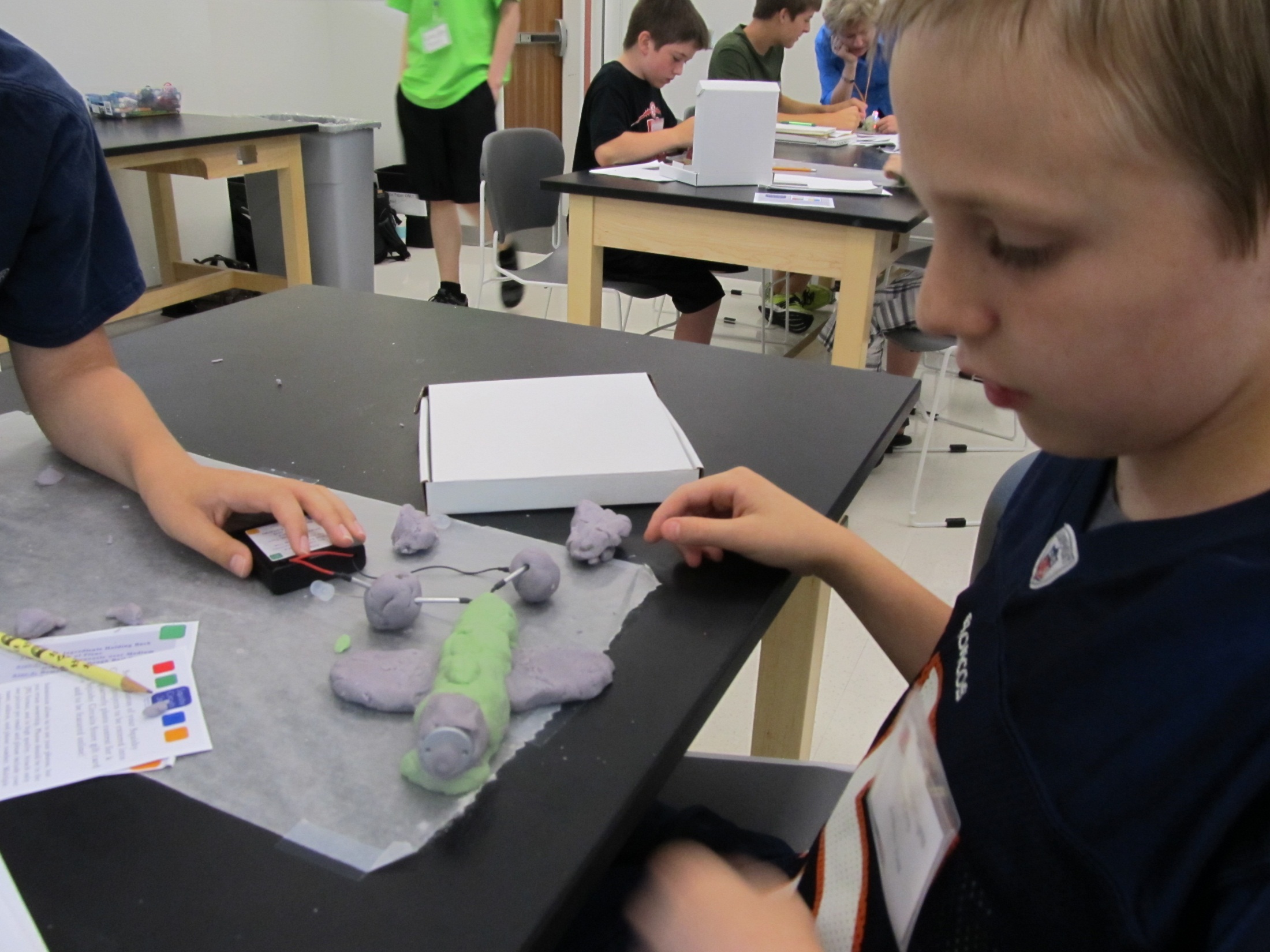 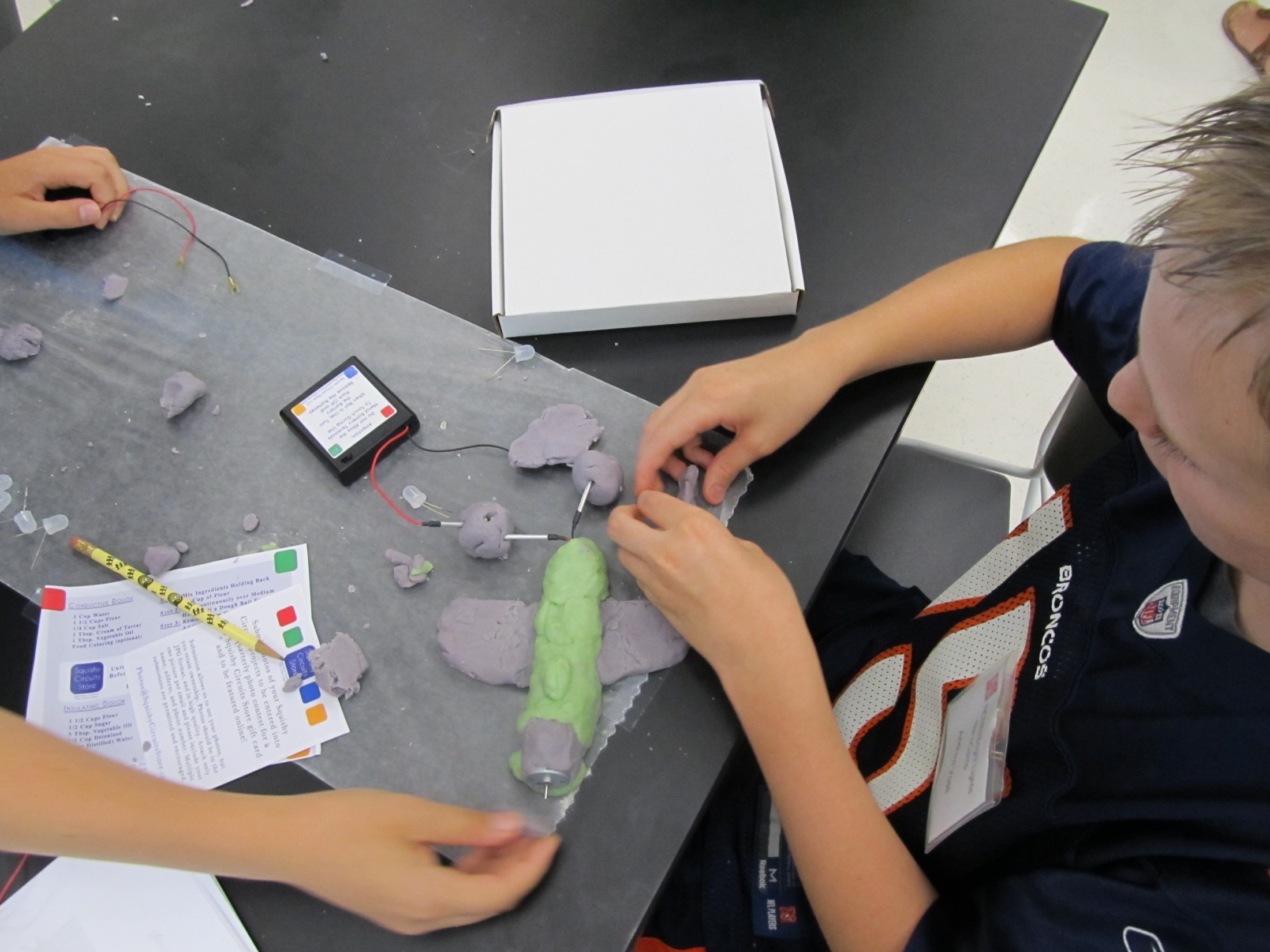 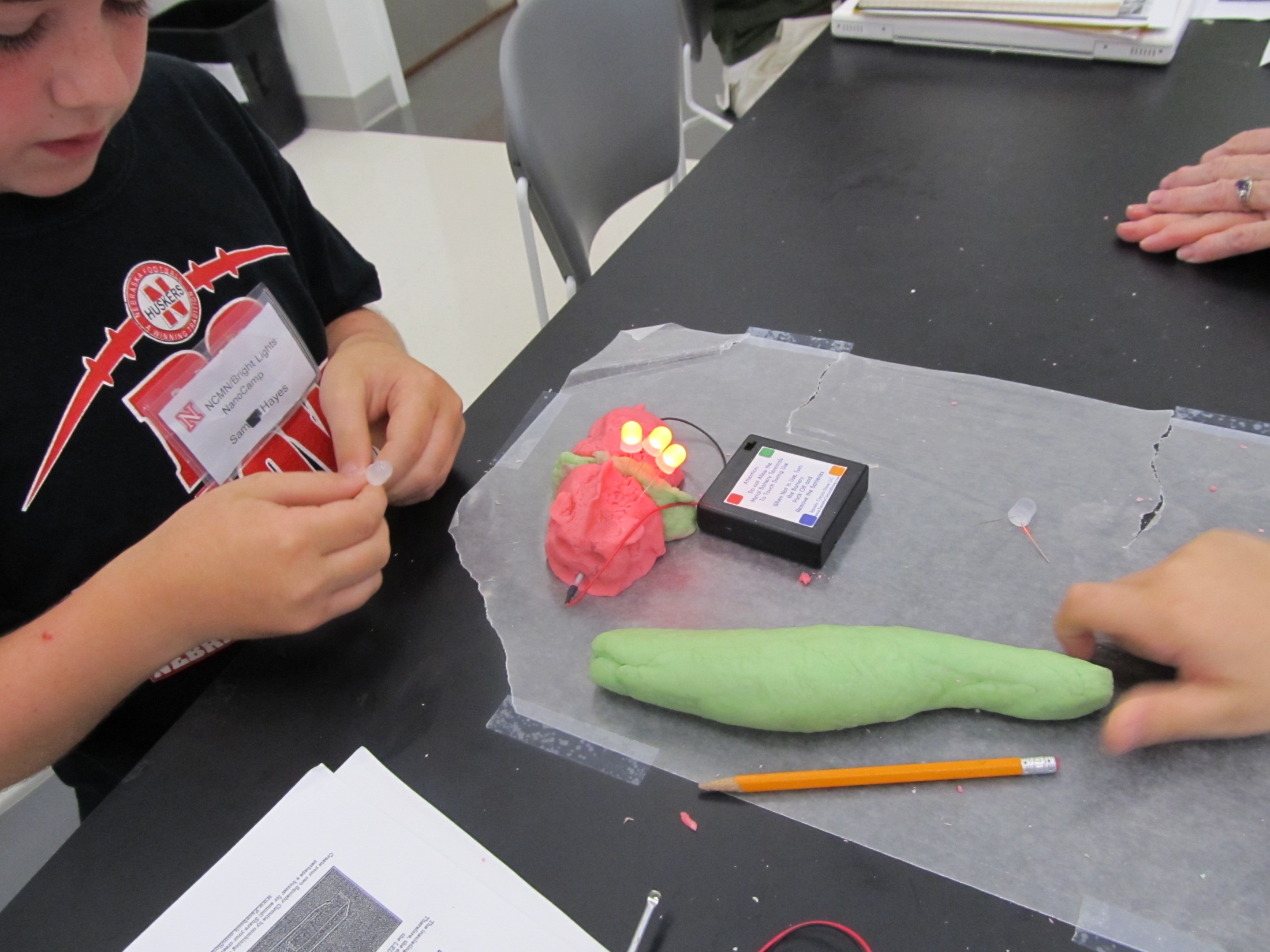 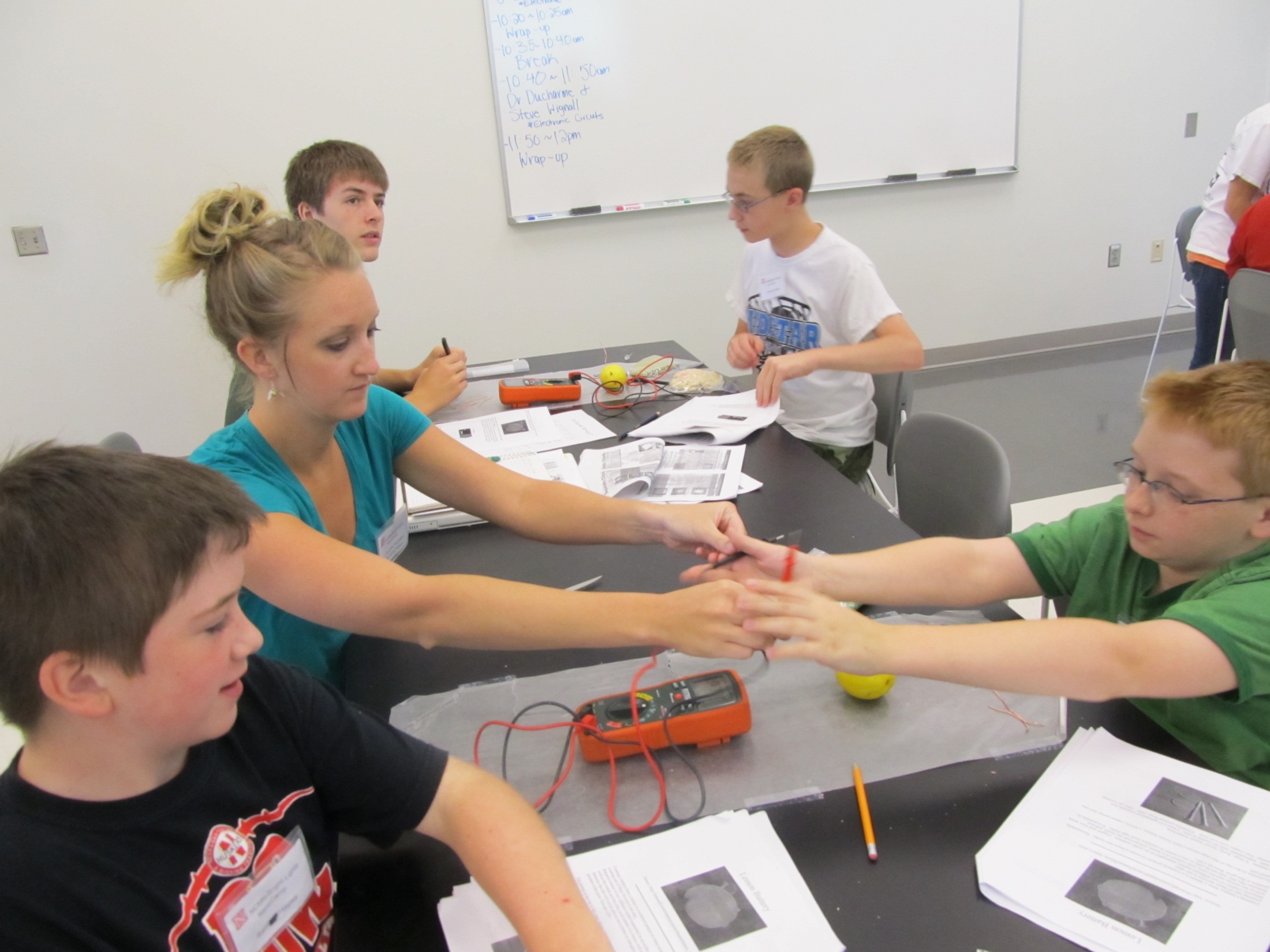 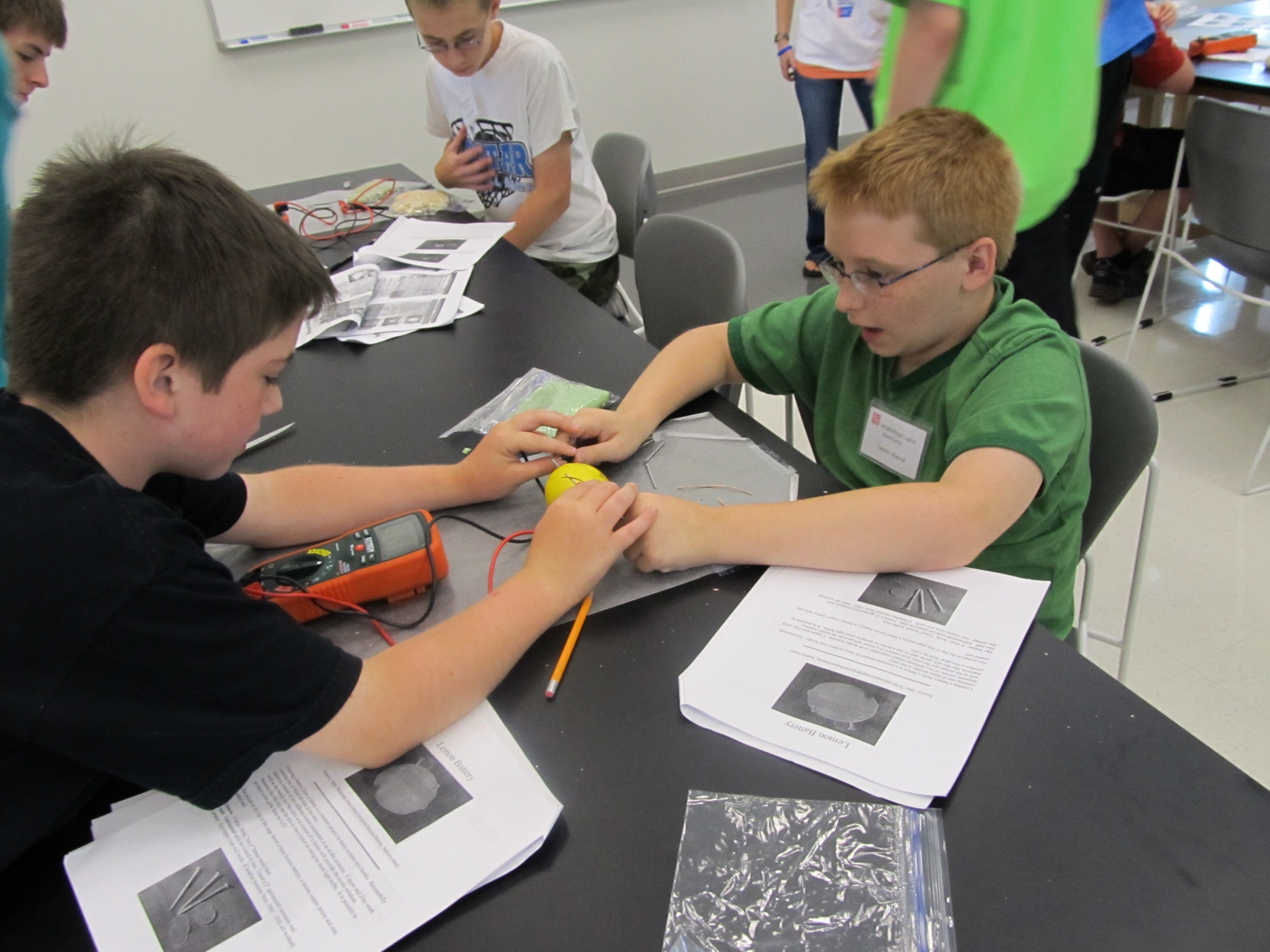 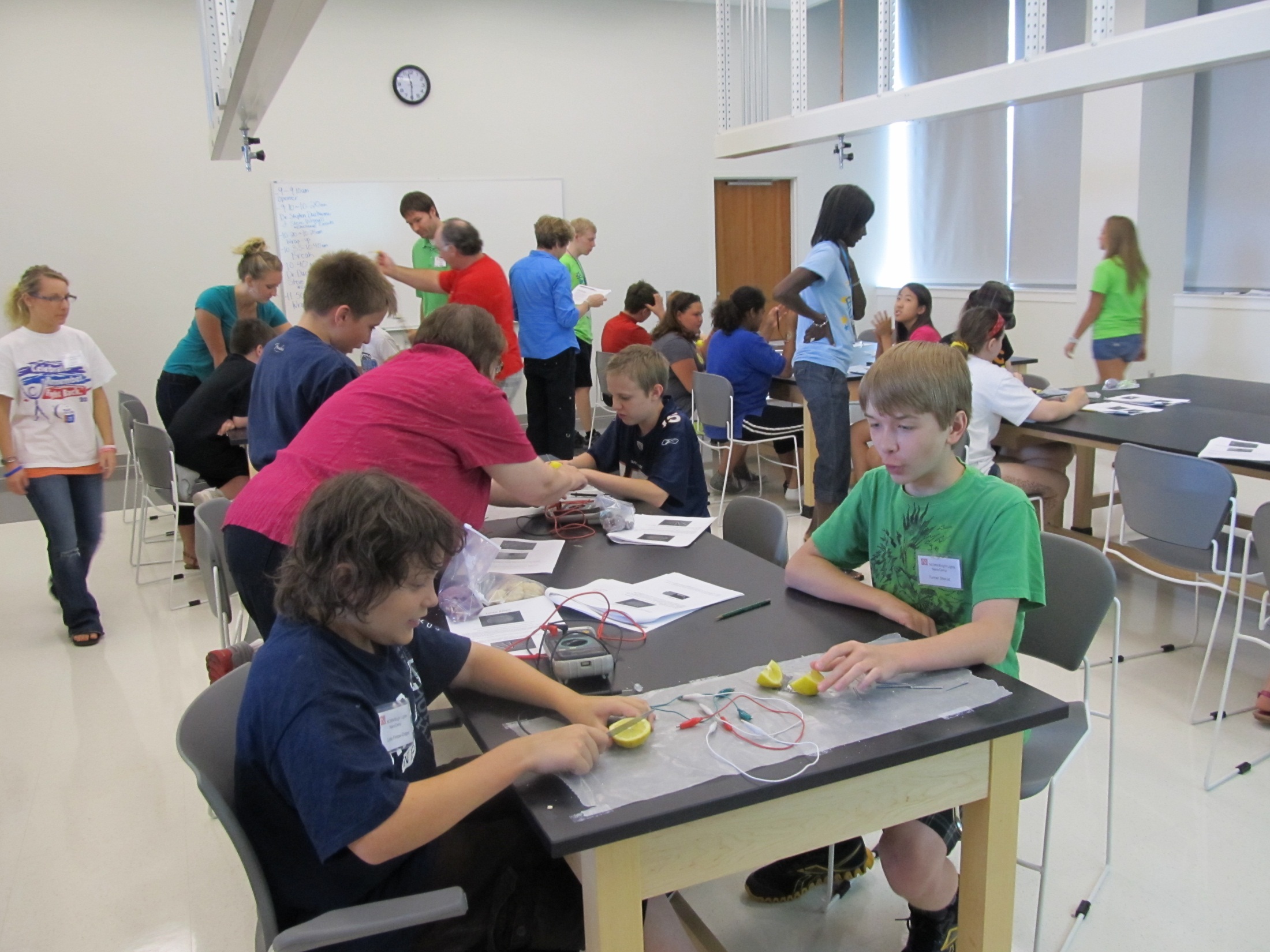 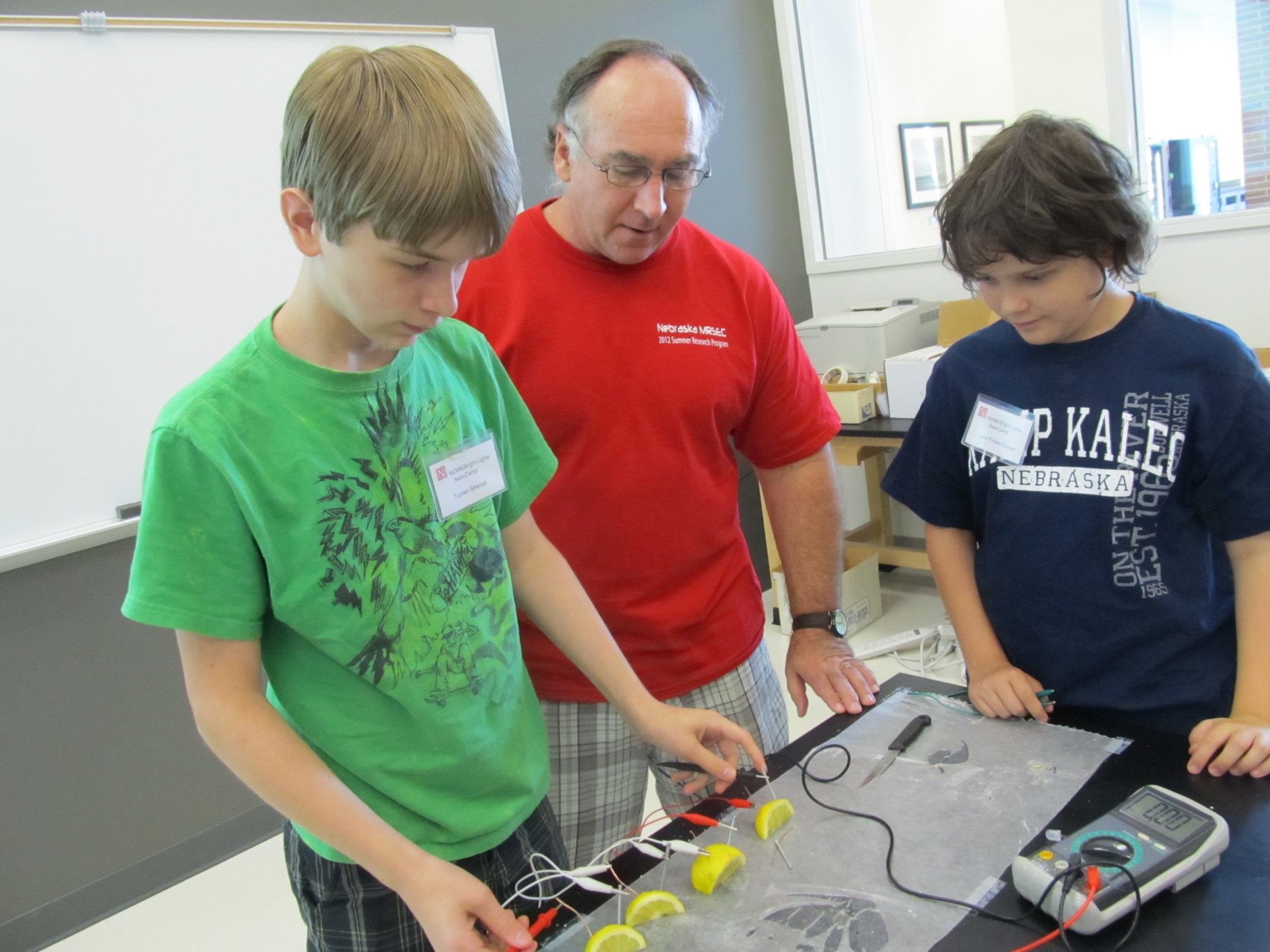 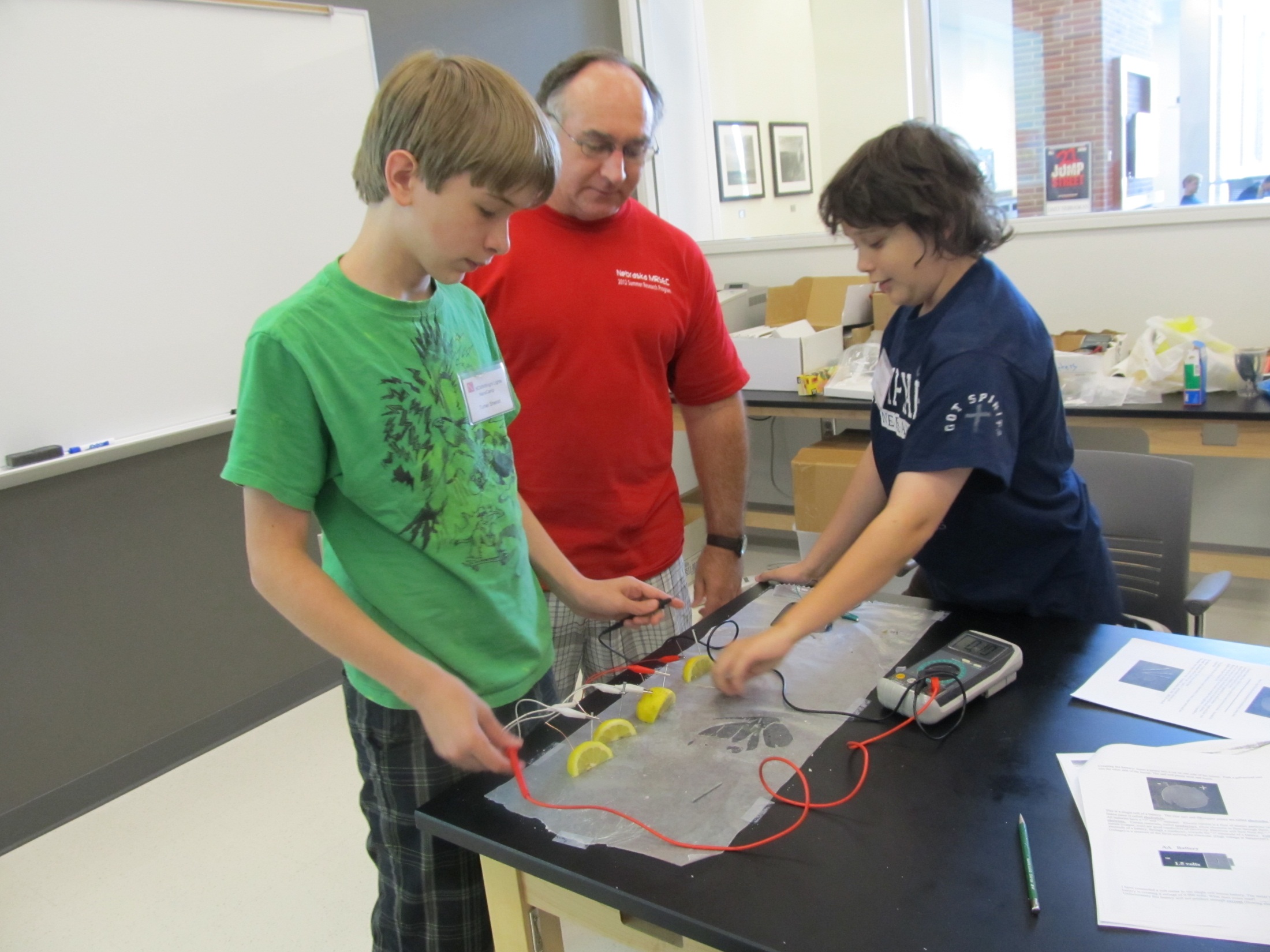 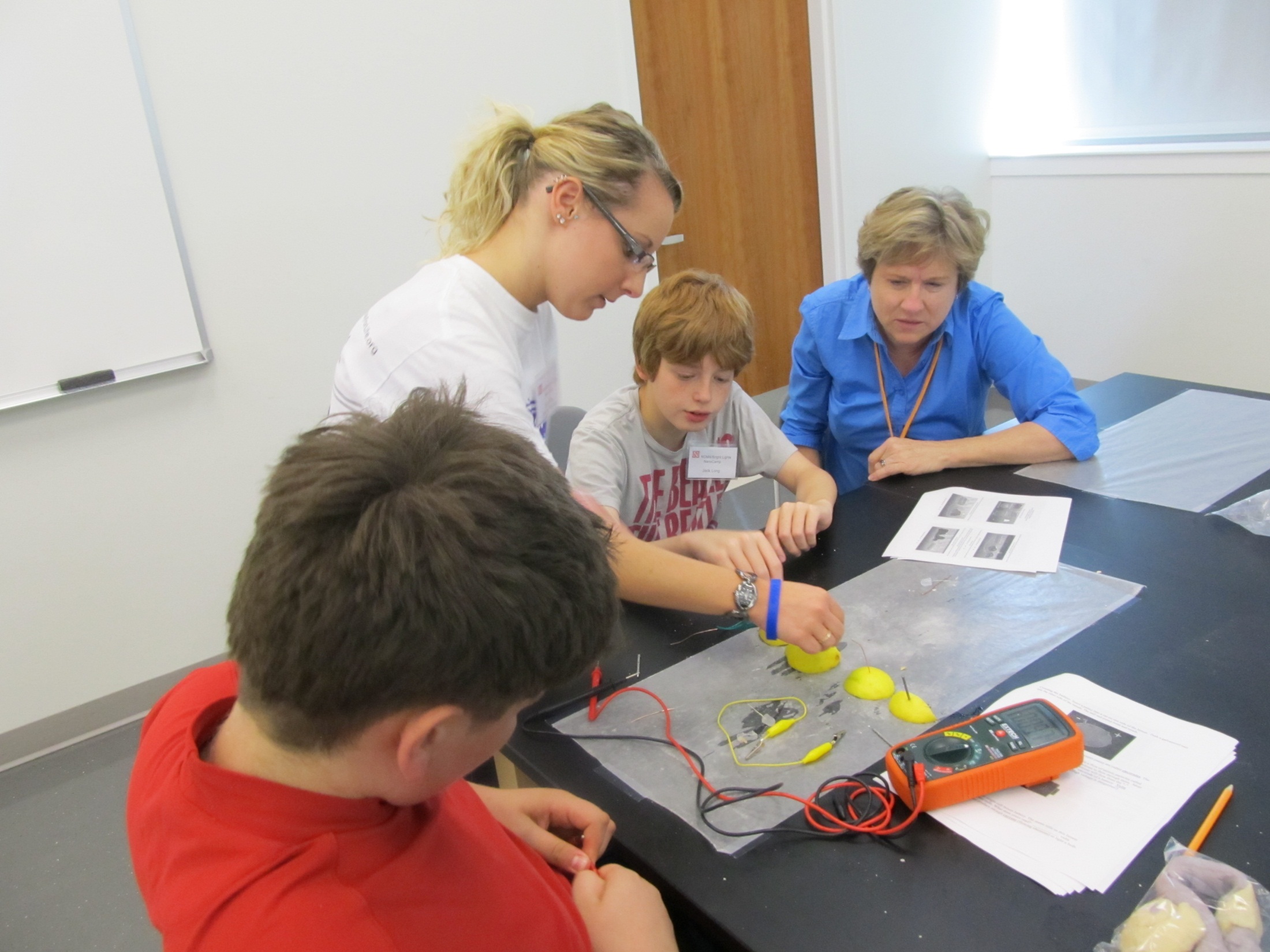 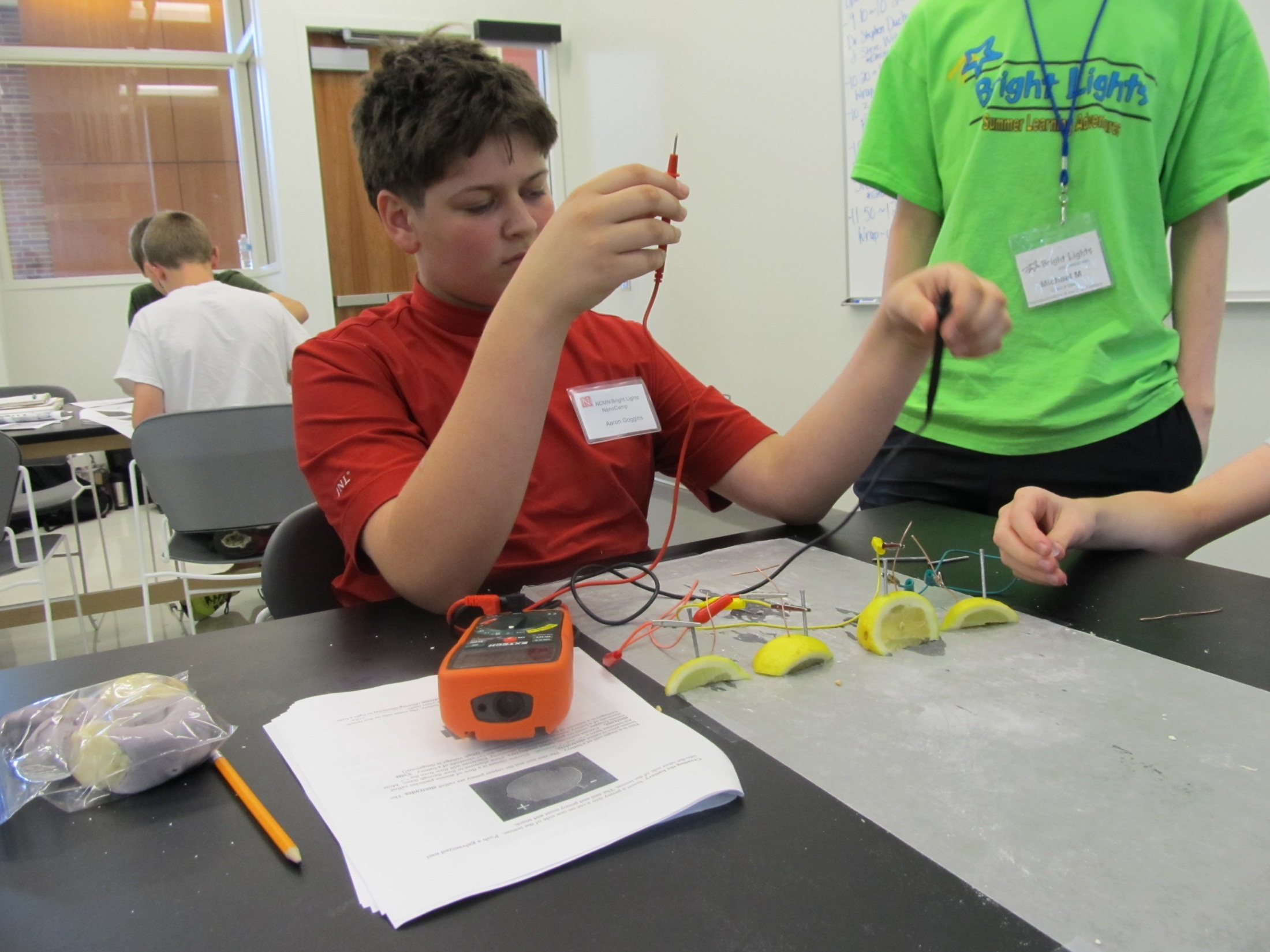 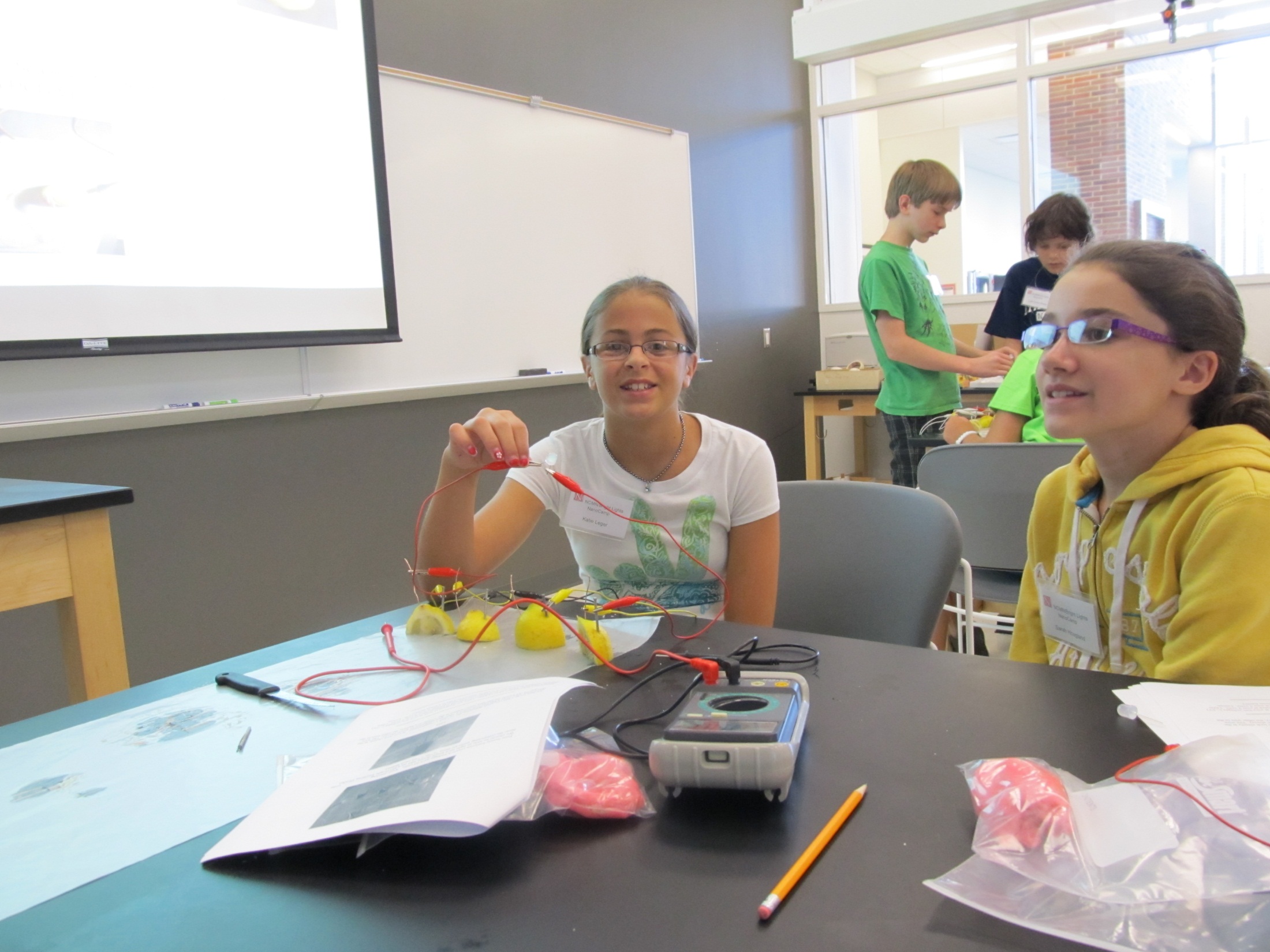 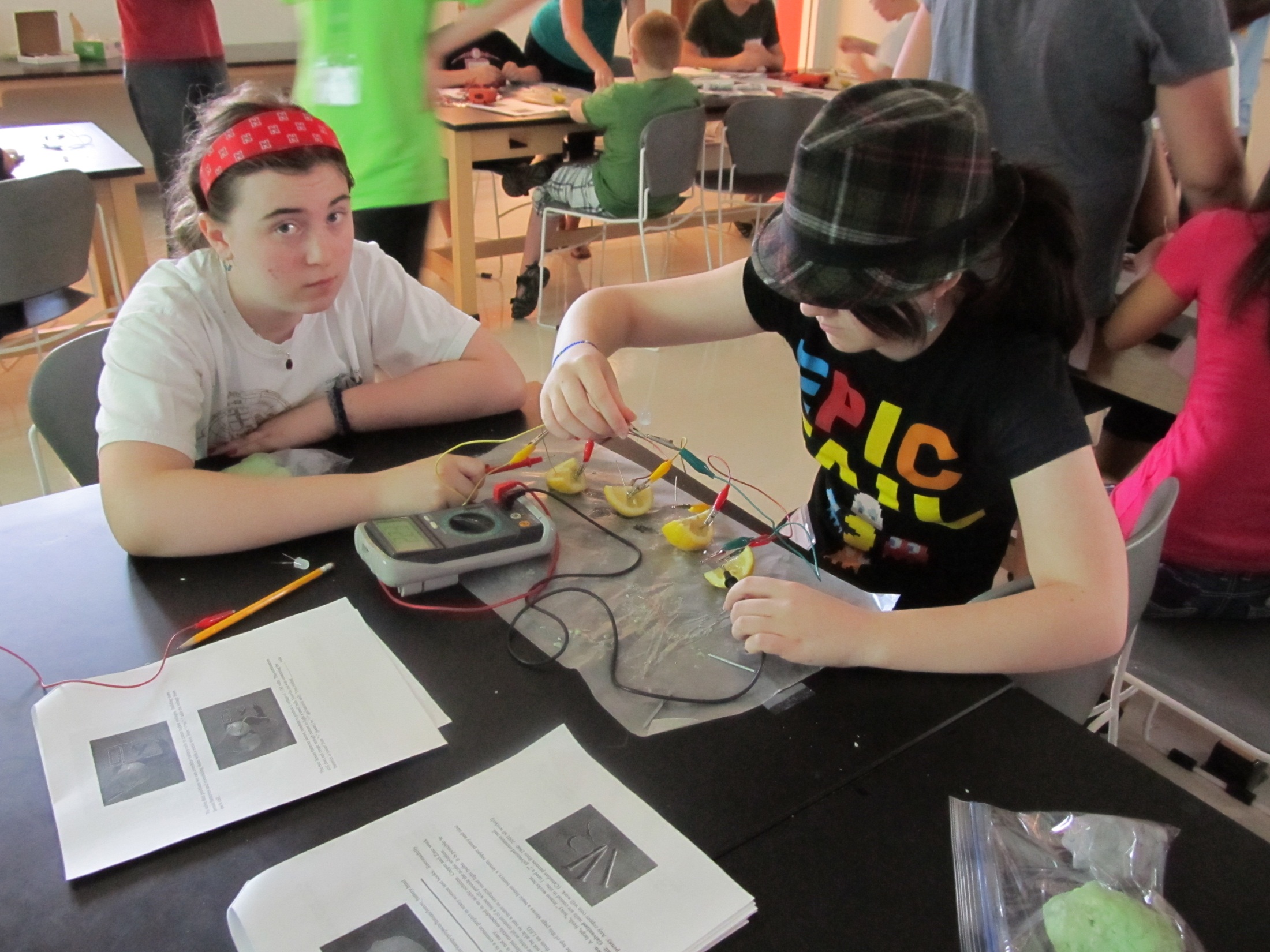 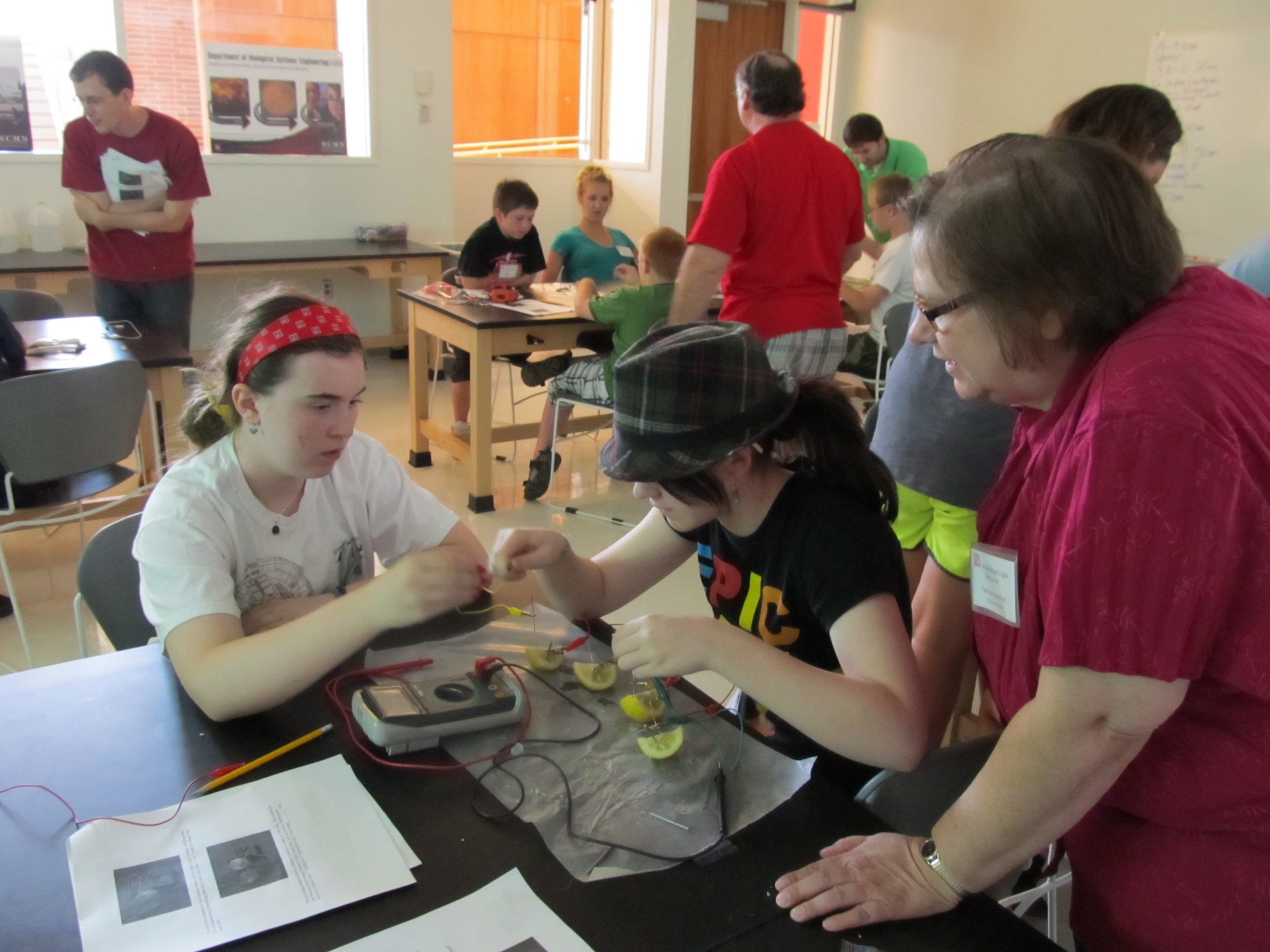 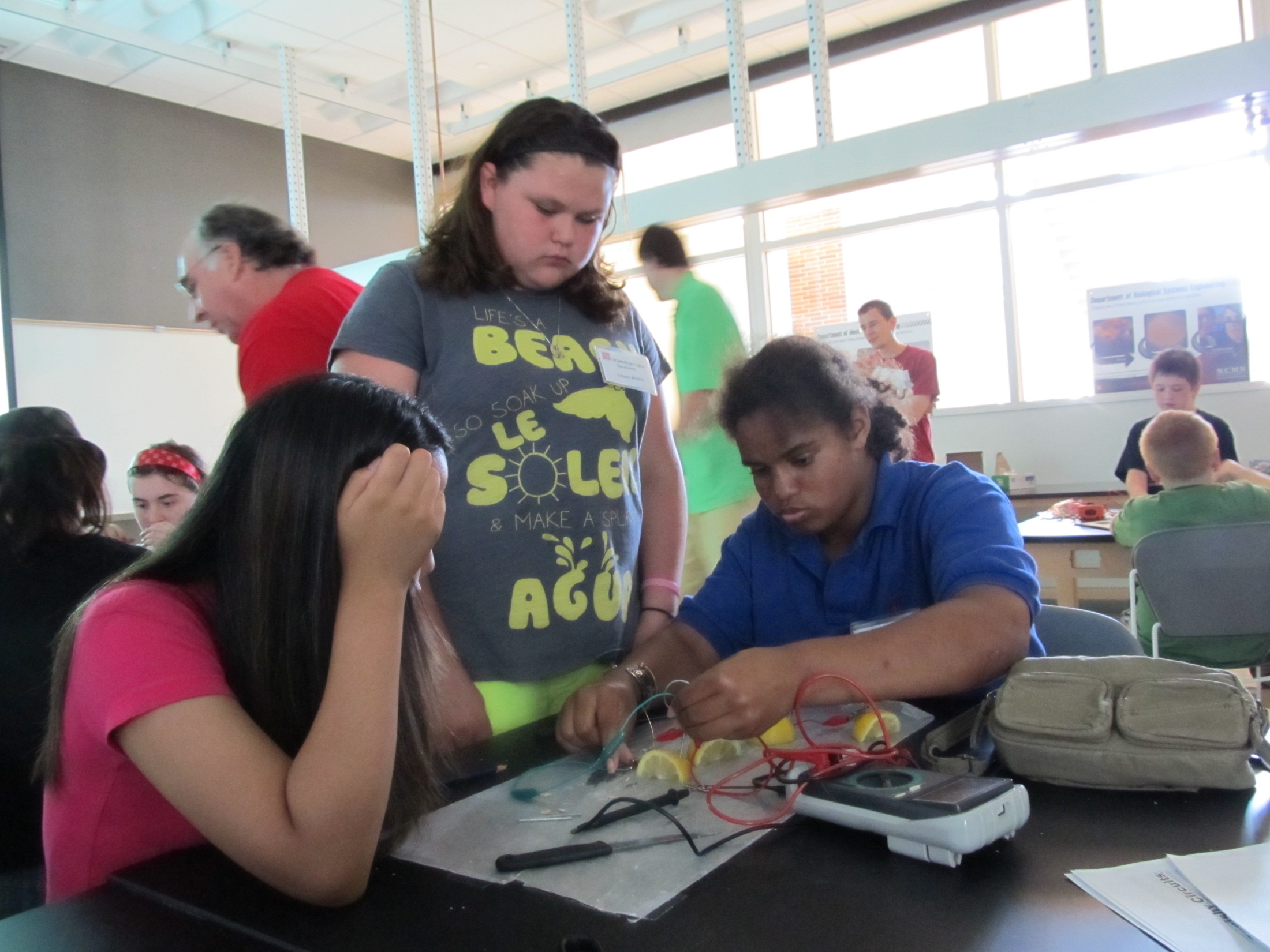 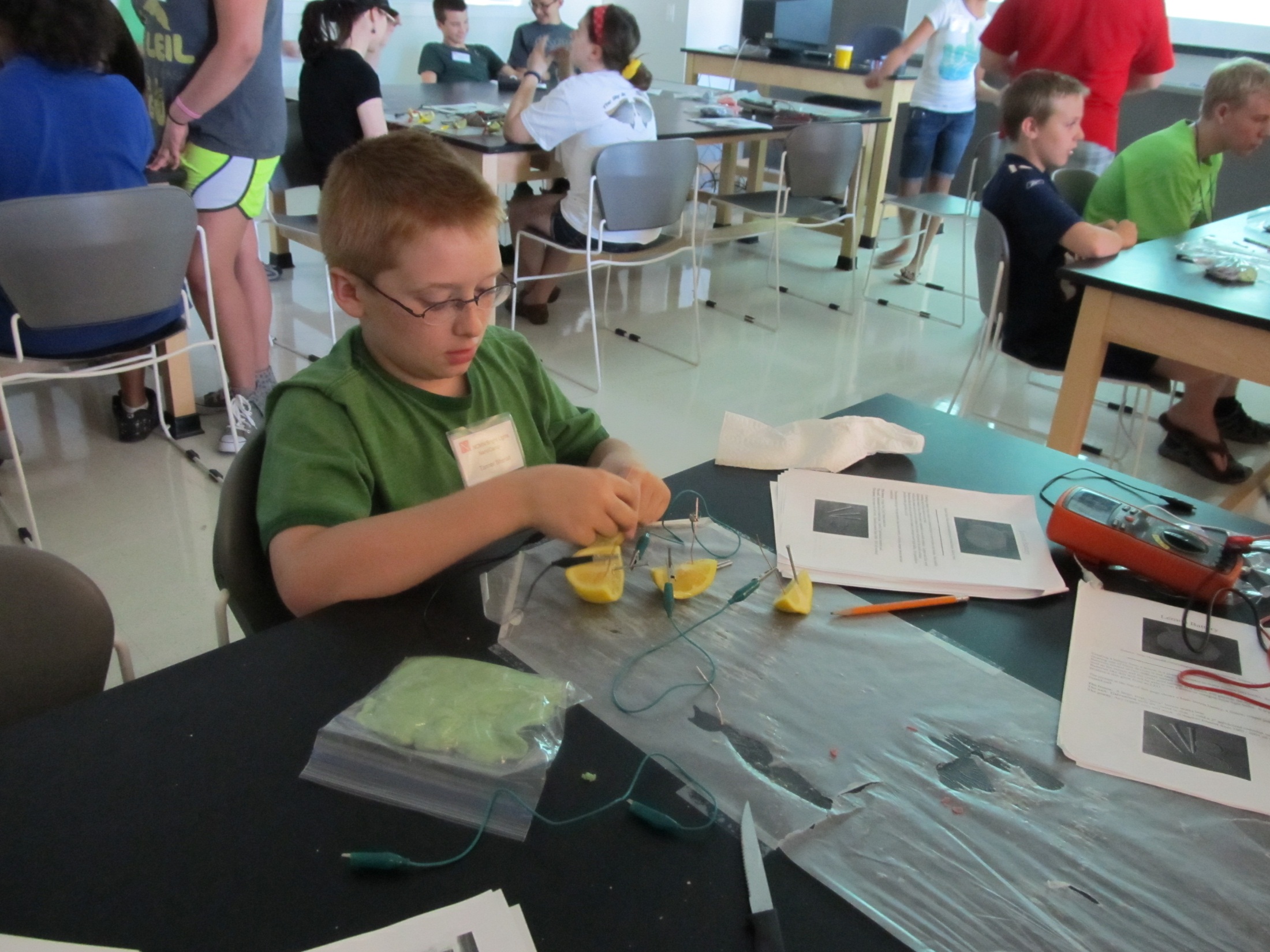 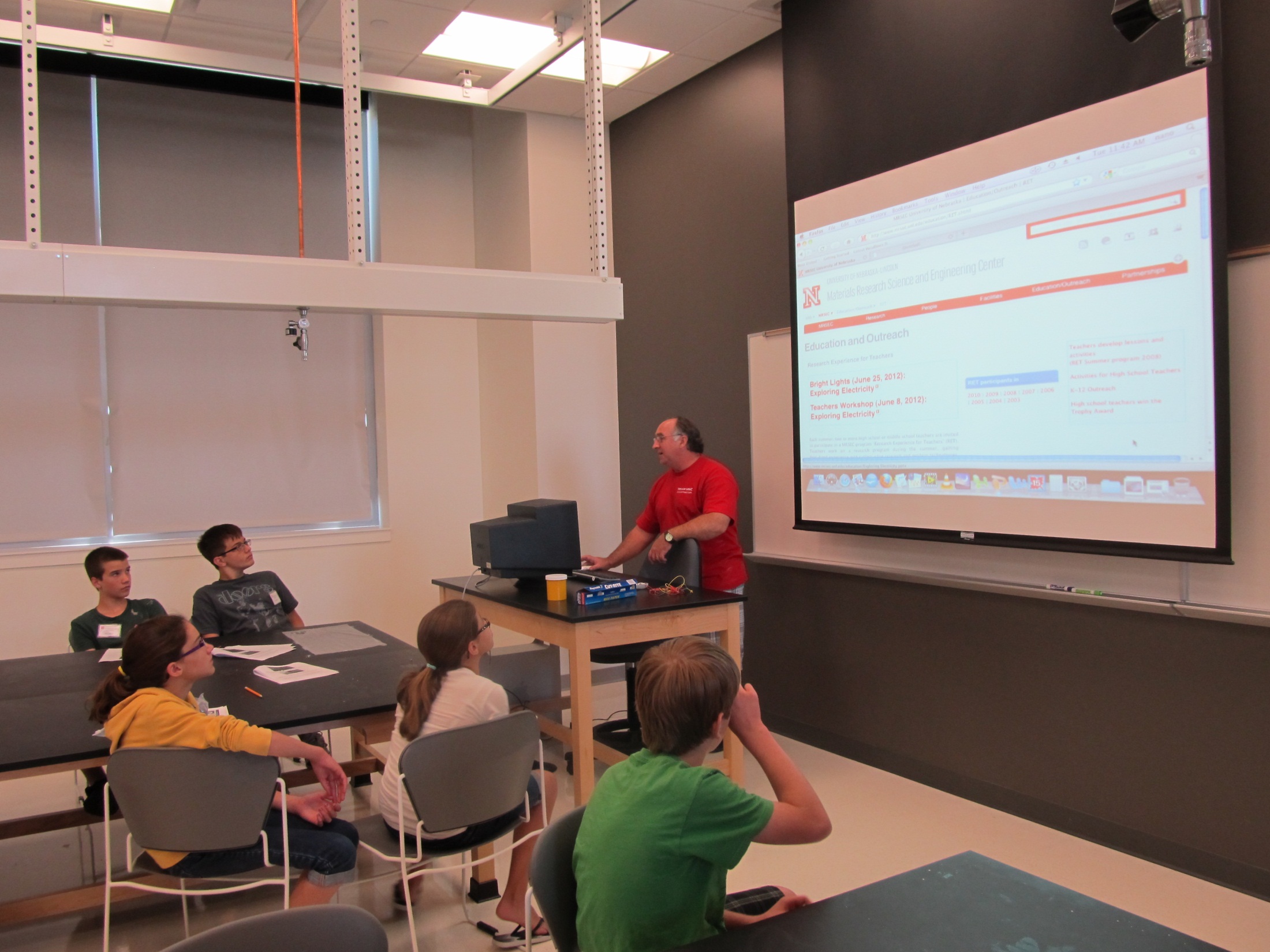 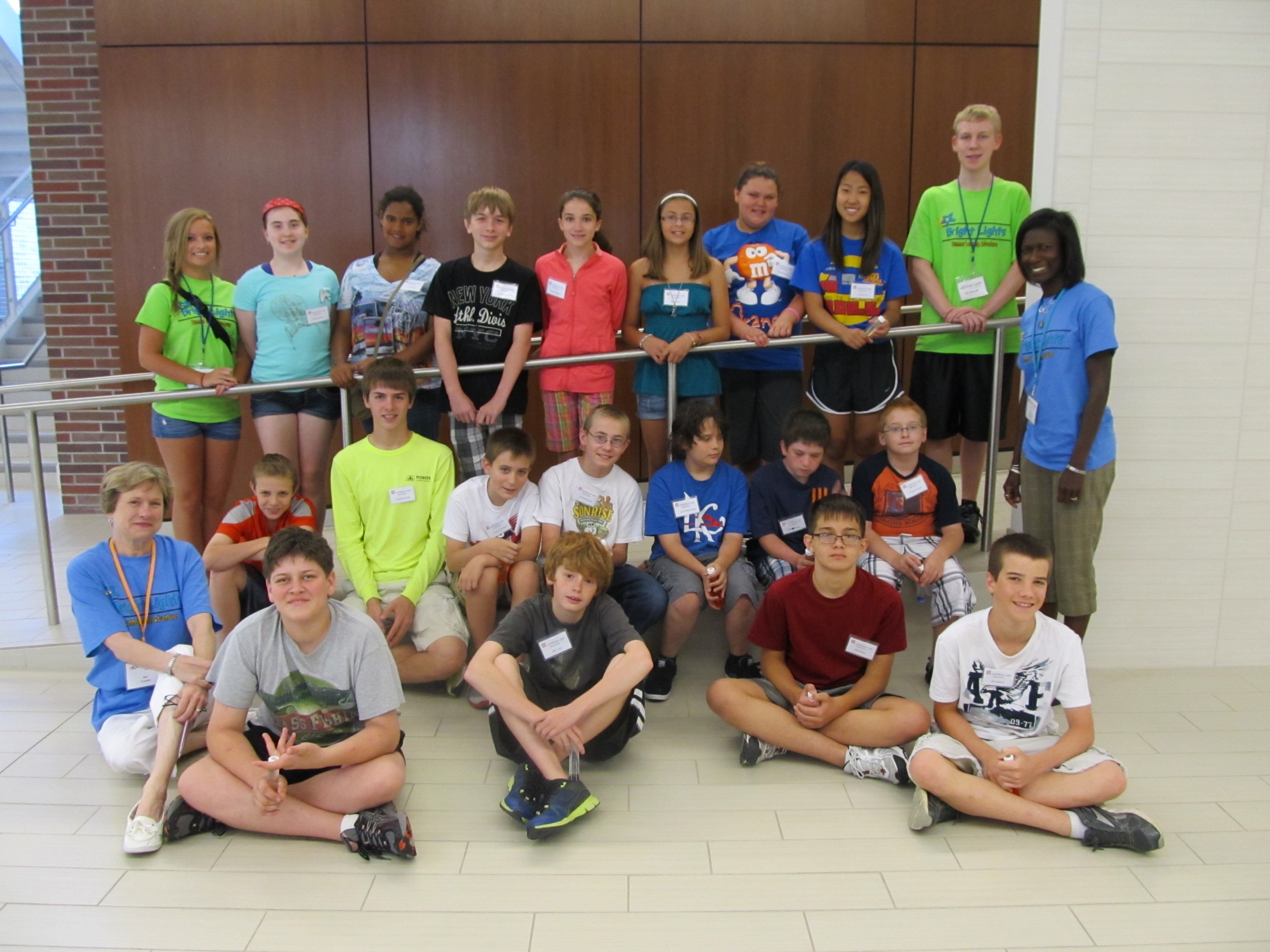